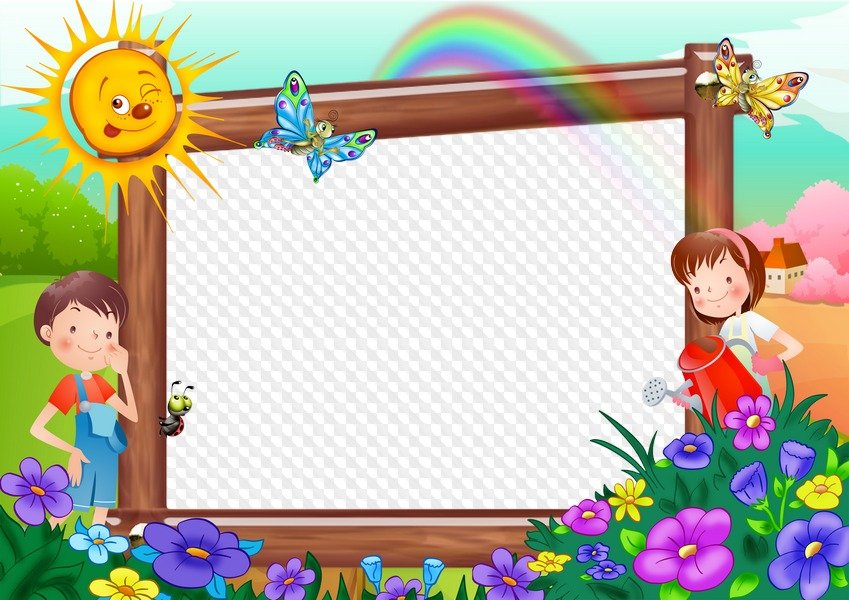 МУНИЦИПАЛЬНОЕ БЮДЖЕТНОЕ ДОШКОЛЬНОЕ ОБРАЗОВАТЕЛЬНОЕ УЧРЕЖДЕНИЕ ДЕТСКИЙ САД «ГОЛУБЫЕ ДОРОЖКИ» Г.ВОЛГОДОНСКА
Интерактивная
Дидактическая игра
«Зашумлённые картинки»
Звуки [Р] - [Л]
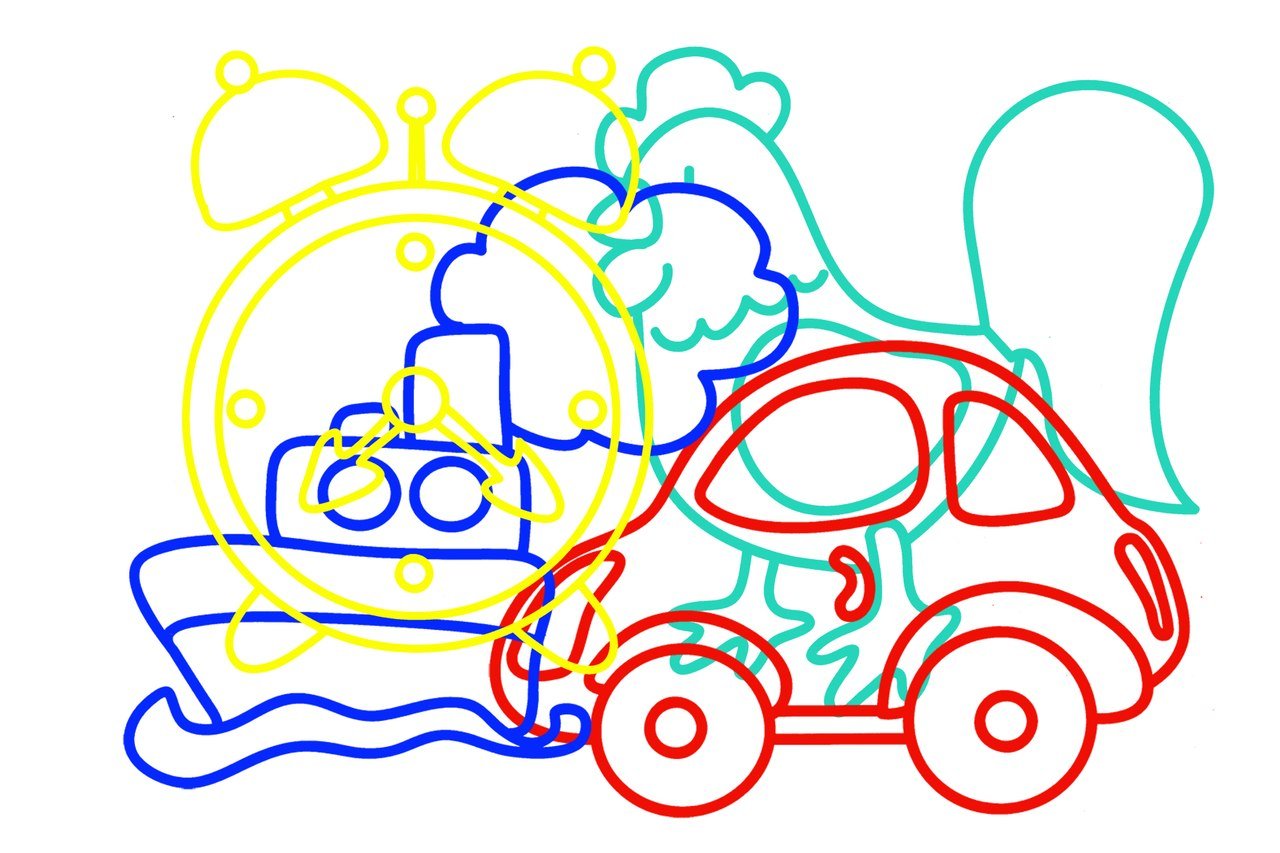 Разработала Меркулова Елена Анатольевна
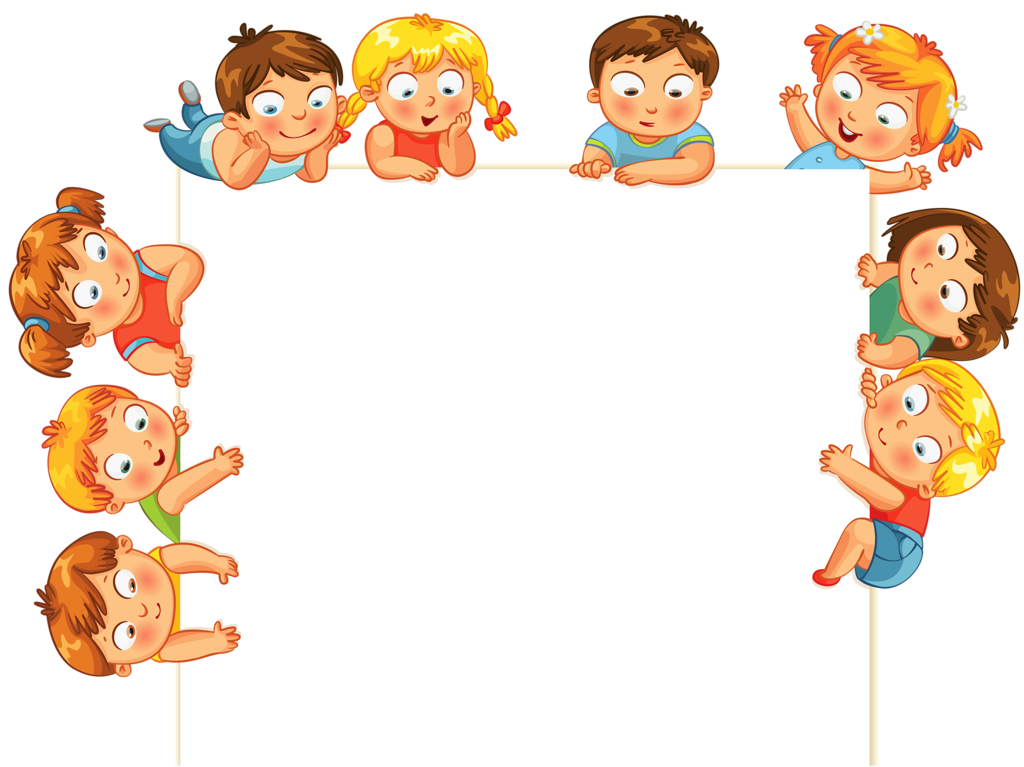 Цель игры: развитие зрительного восприятия

Задачи:  развивать фонематический слух, внимание, память, связную речь.Автоматизировать и дифференцировать звуки [Р]-[Л].
Правила игры:  Предложить детям внимательно рассмотреть  в выделенном окошке на игровом поле контуры наложенных  друг на друга предметов.  Поставить перед ребёнком дидактическую задачу – выбрать  из предложенных  внизу картинок предметы, контуры которых  расположены  в окошке.  Назвать их. Определить какой есть во всех словах.Определить какие предметы не подходят.Правильность ответов проверяем нажатием на названные картинки.
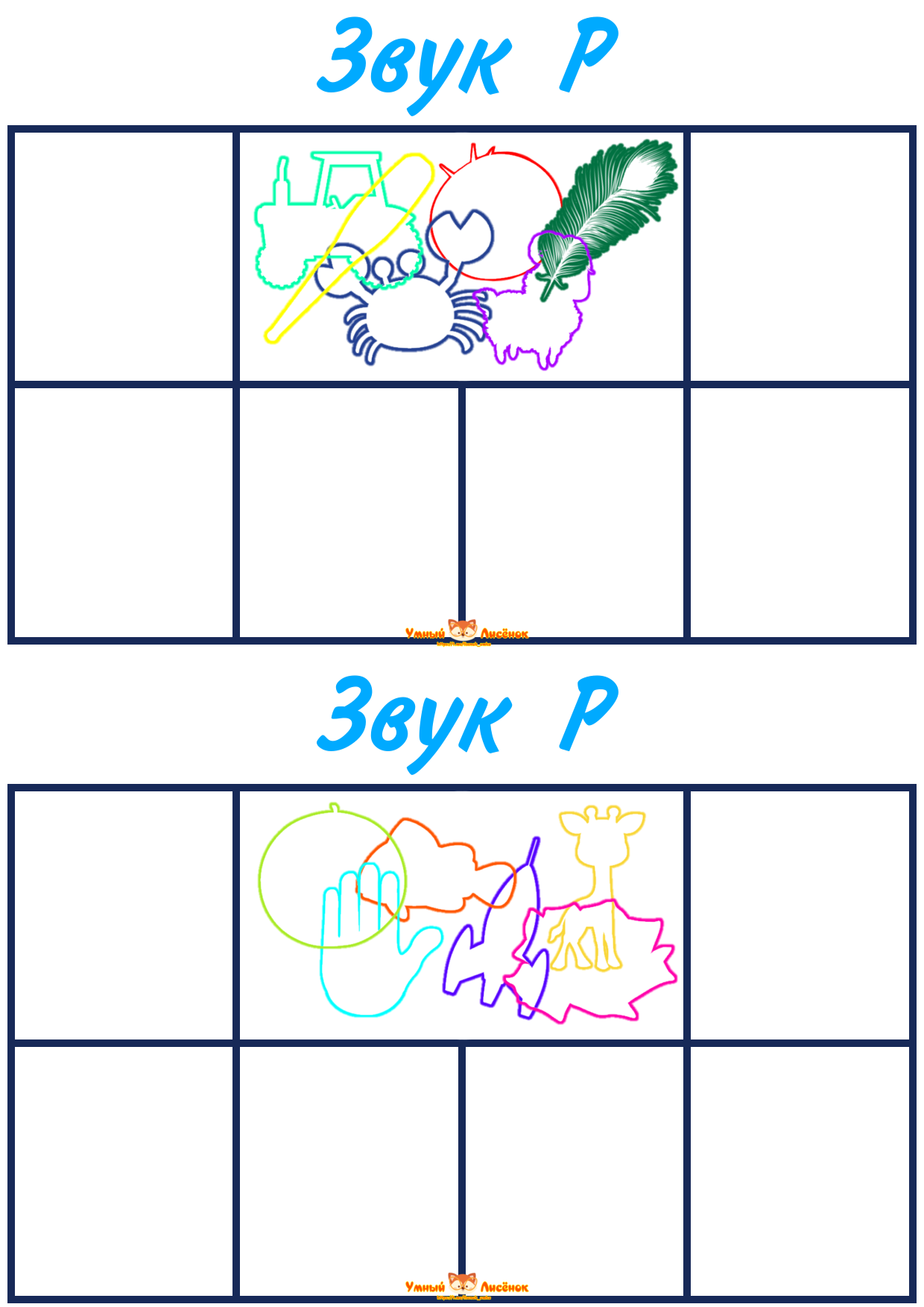 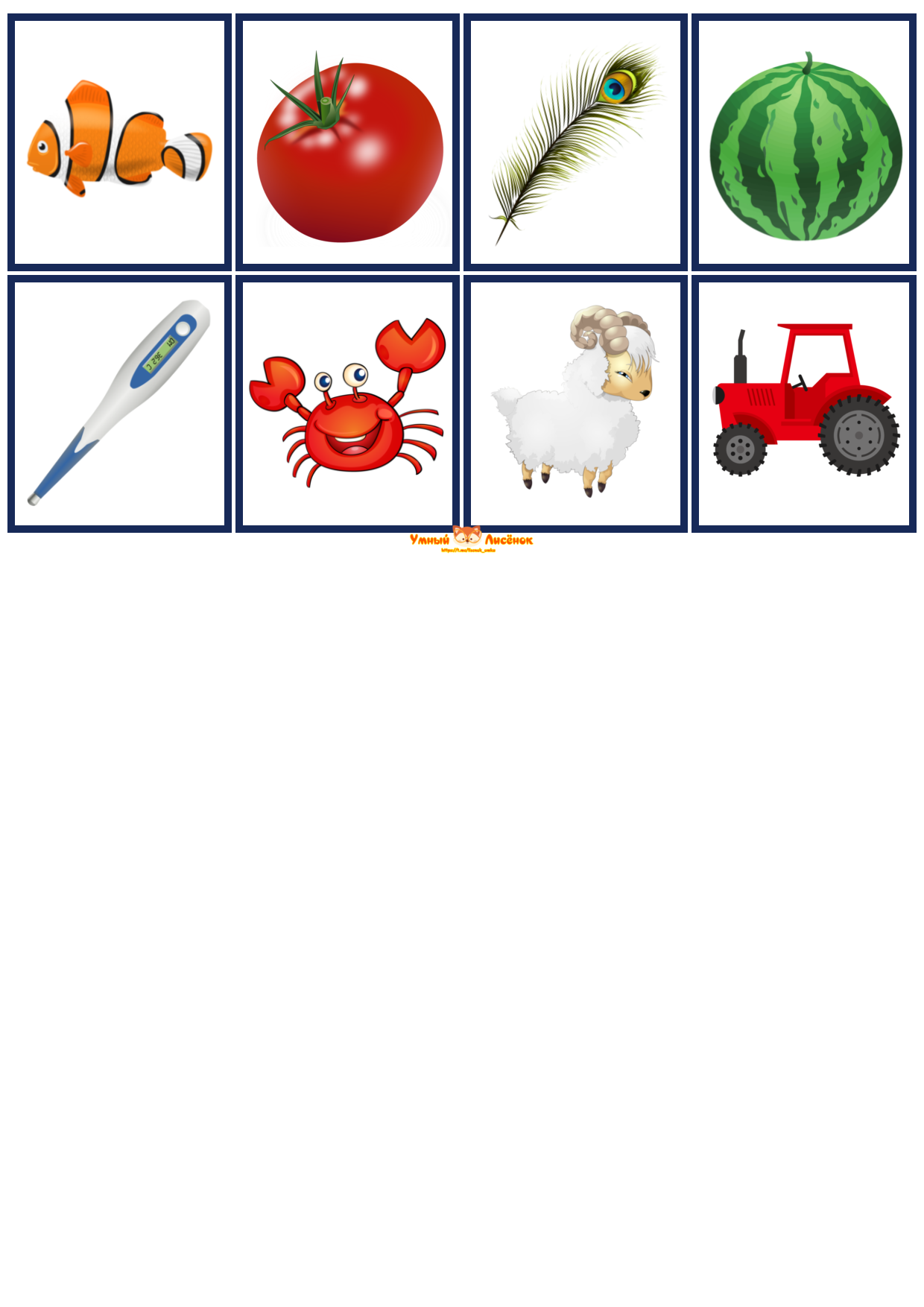 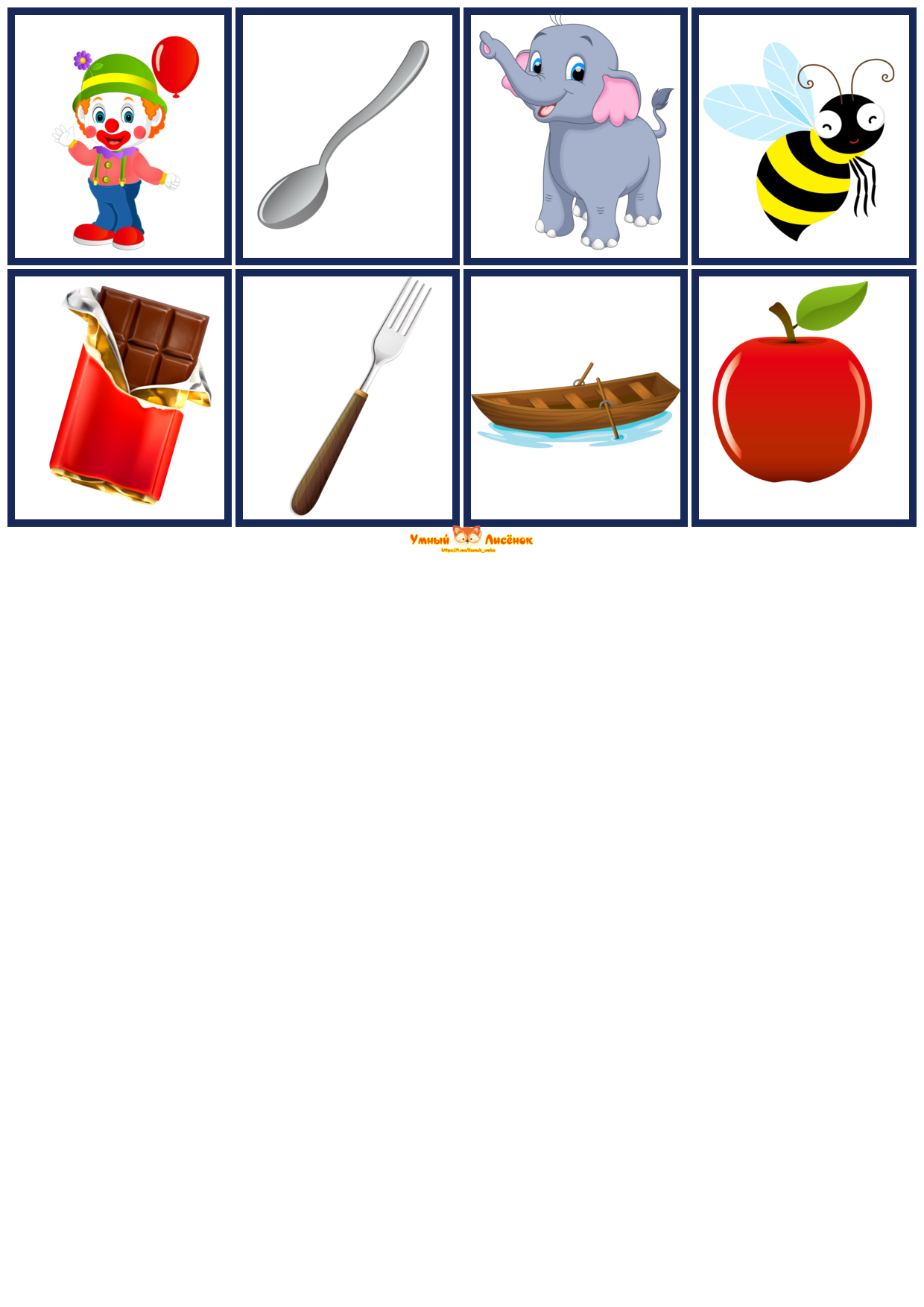 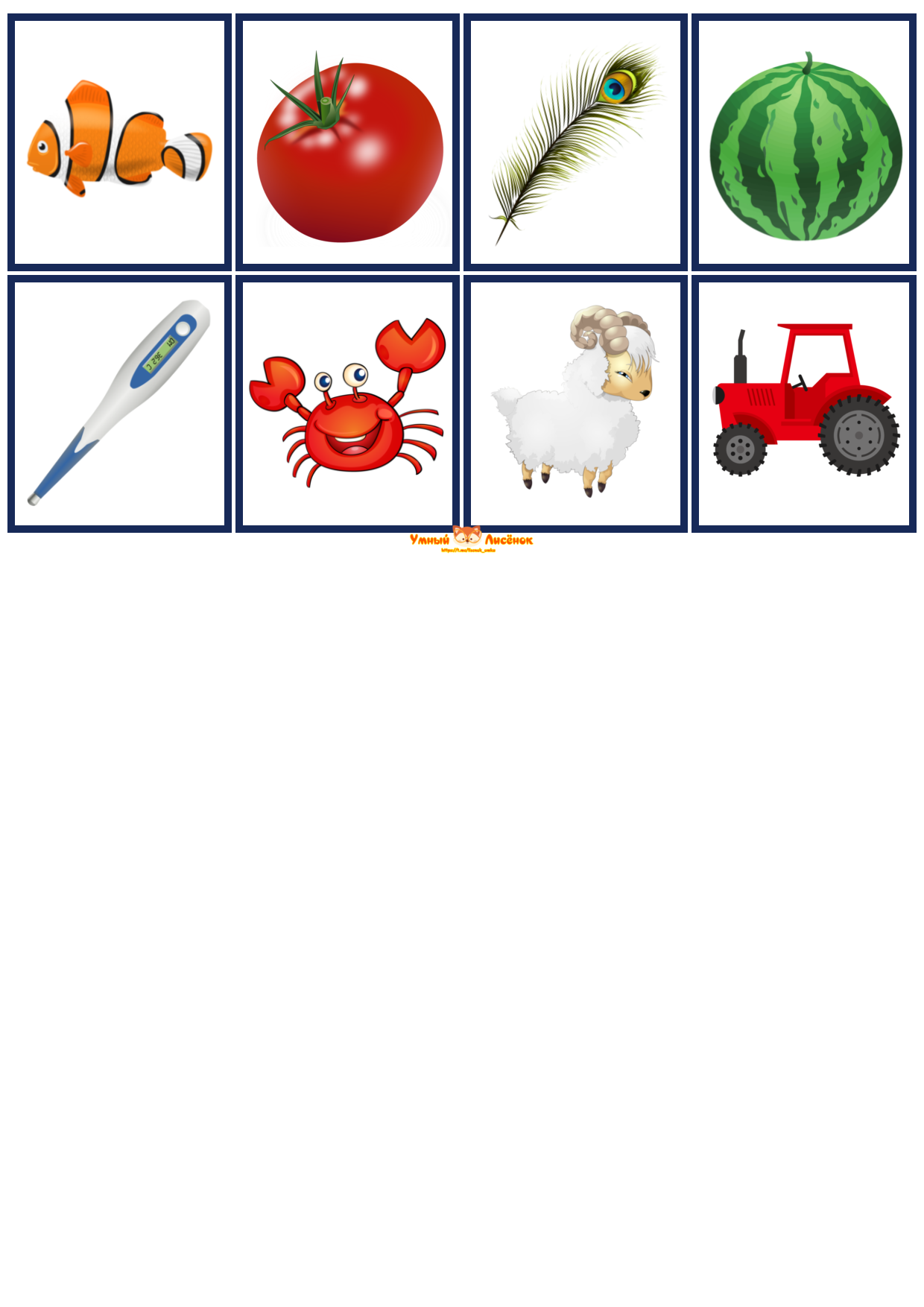 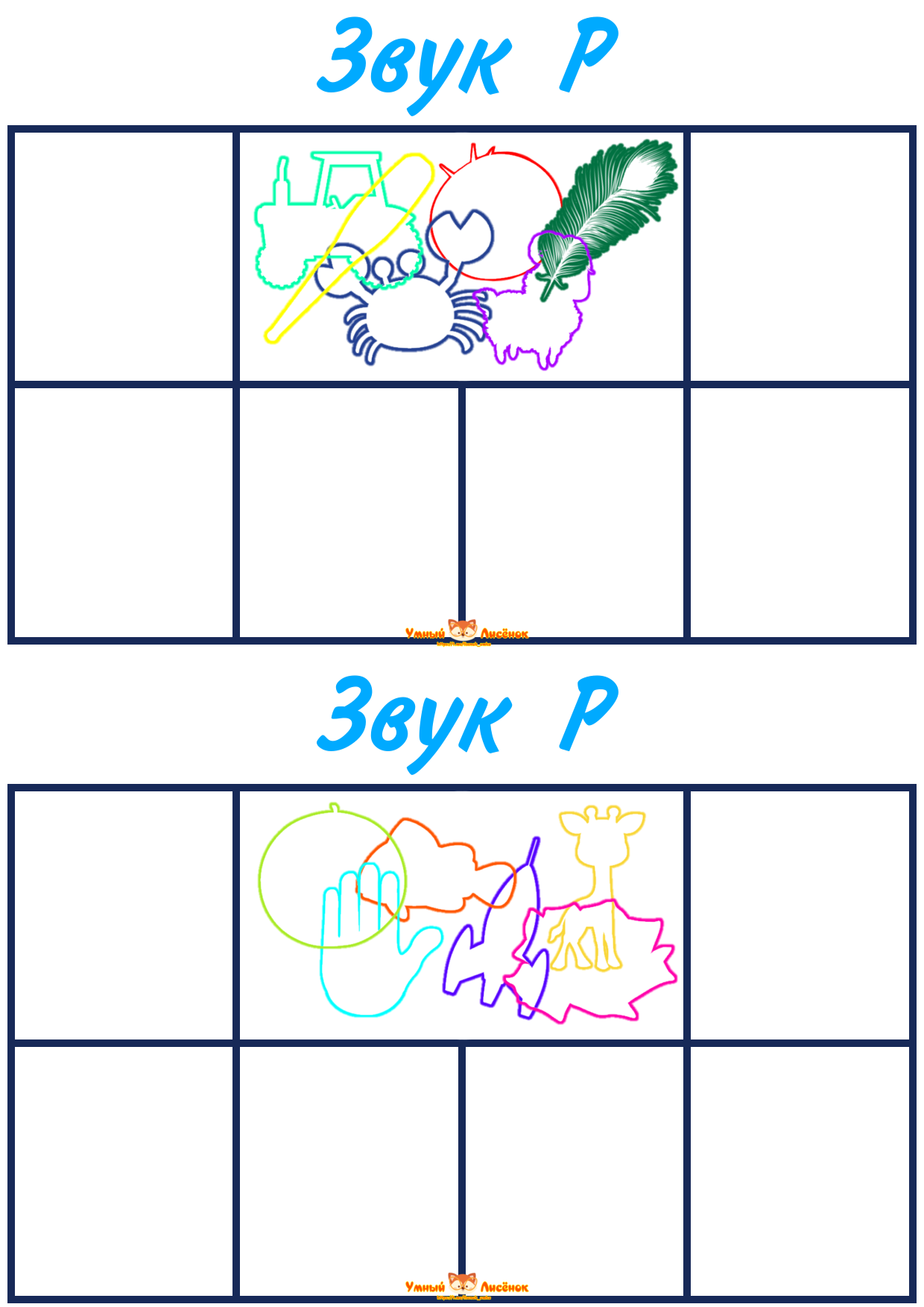 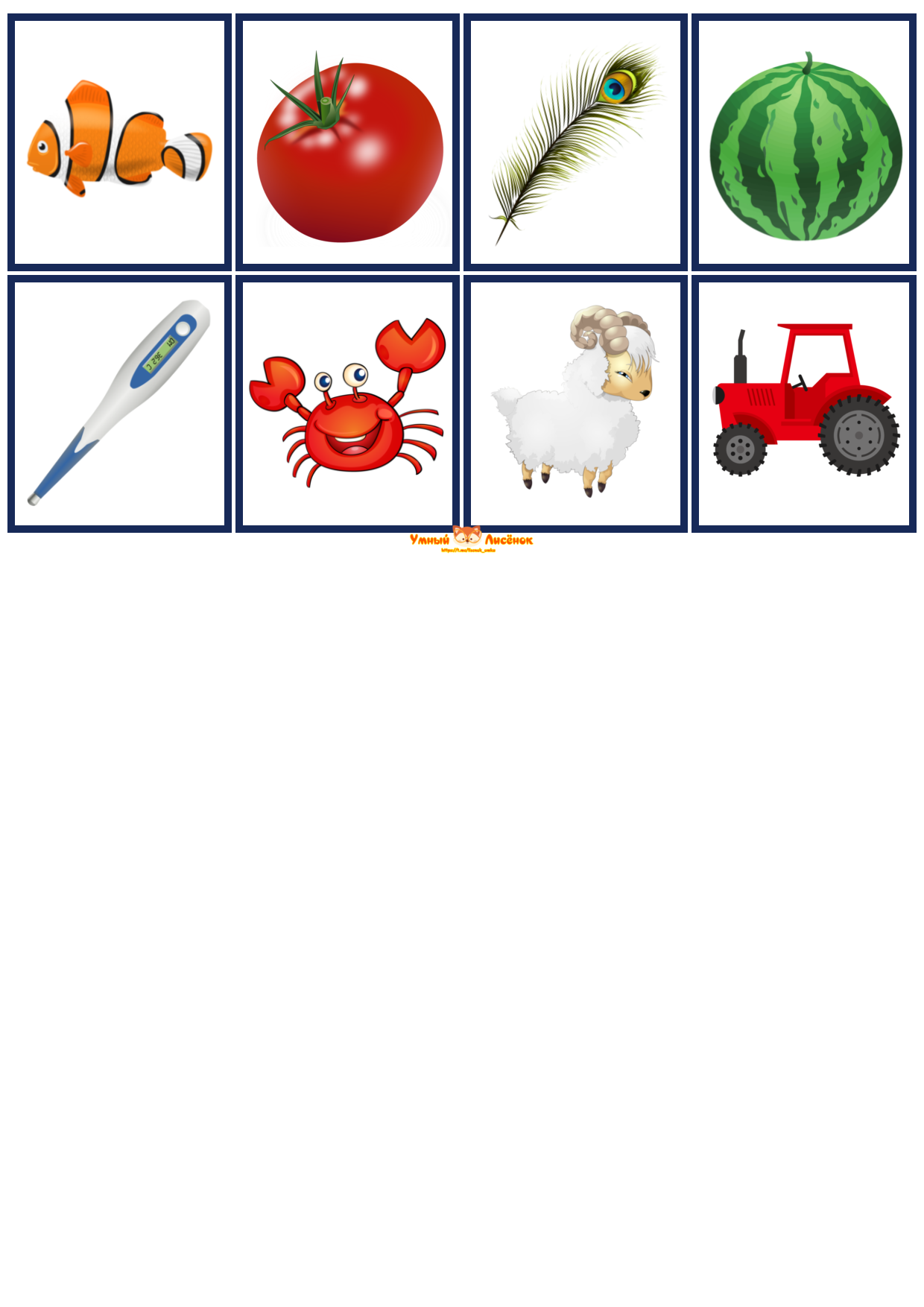 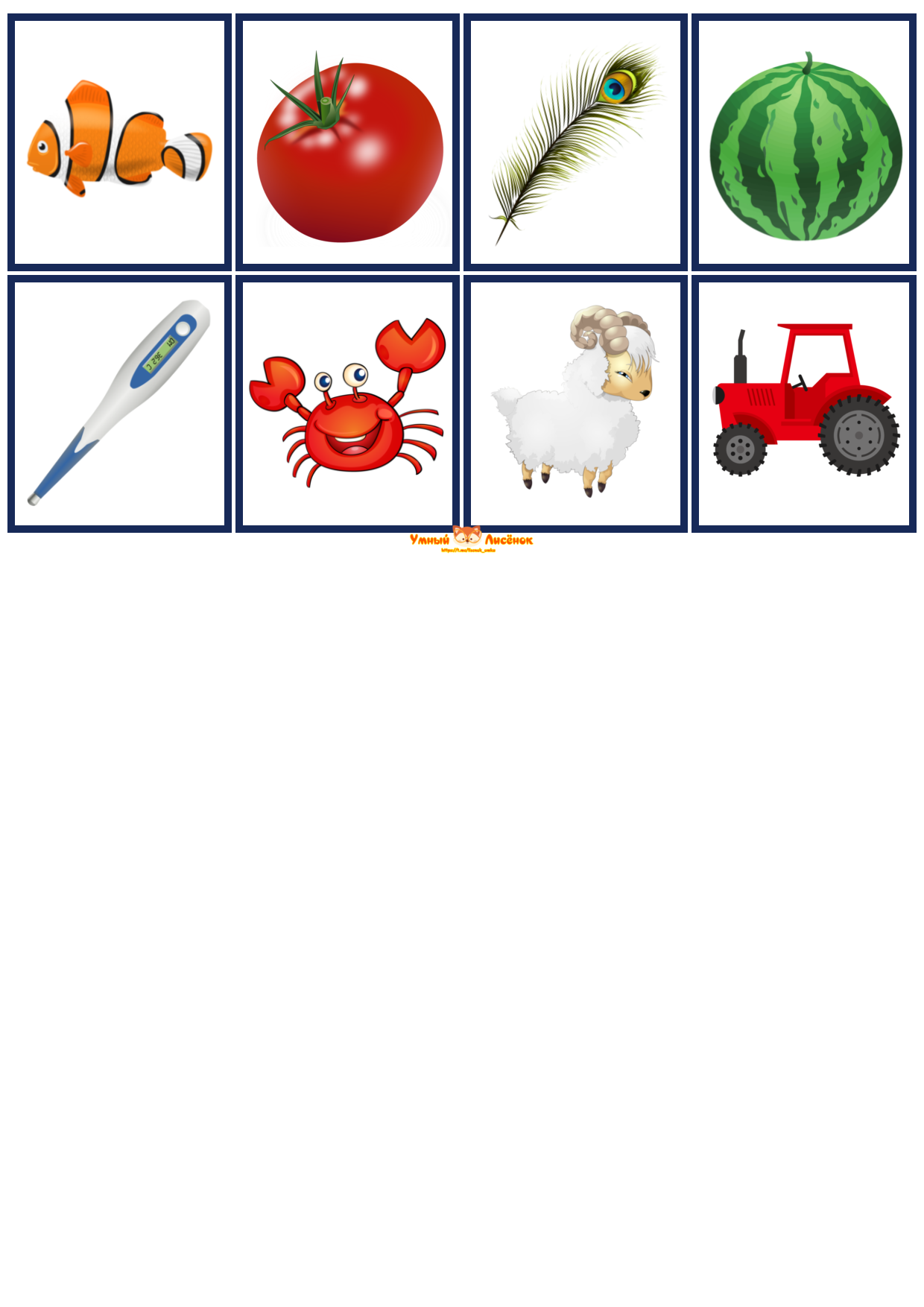 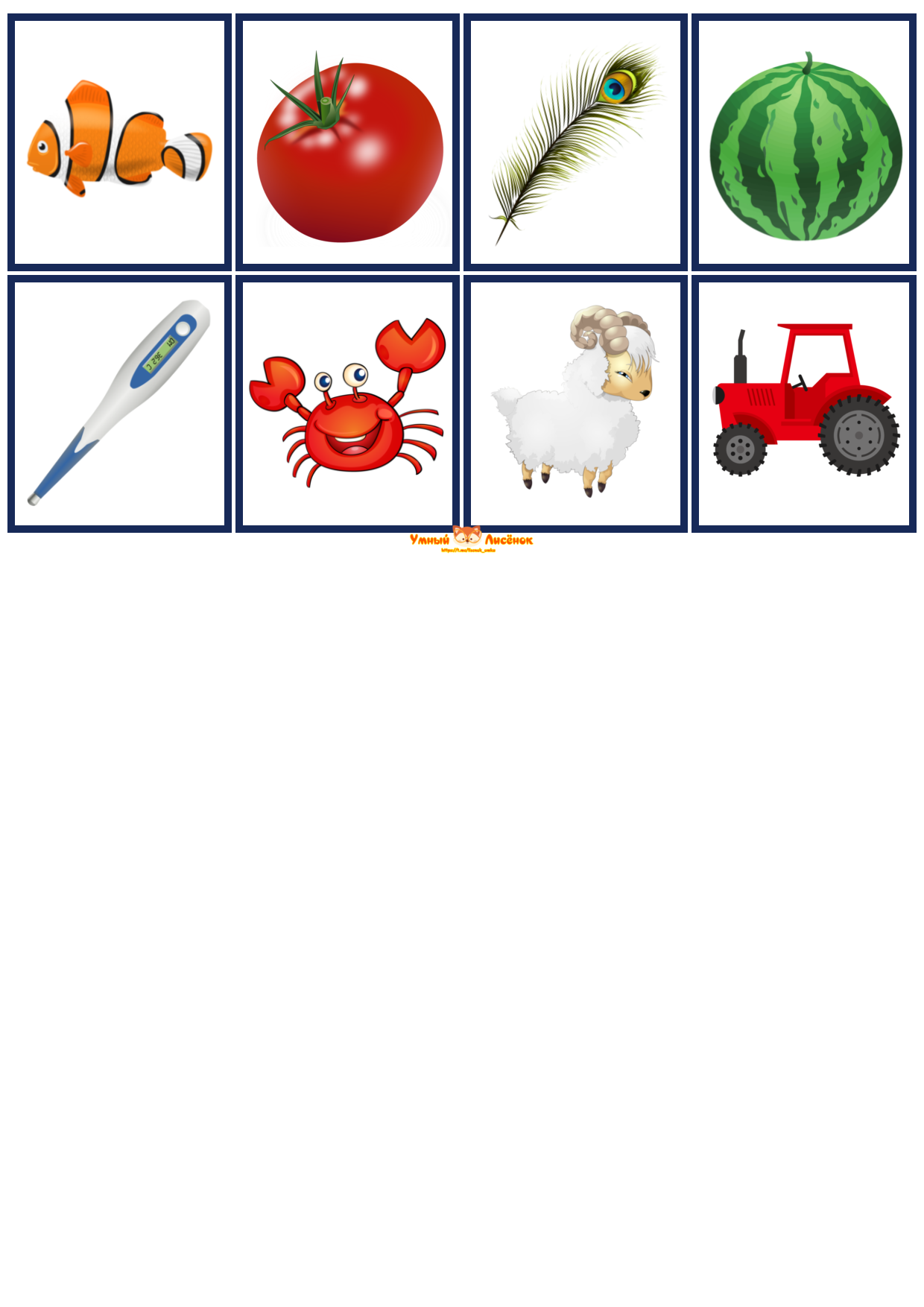 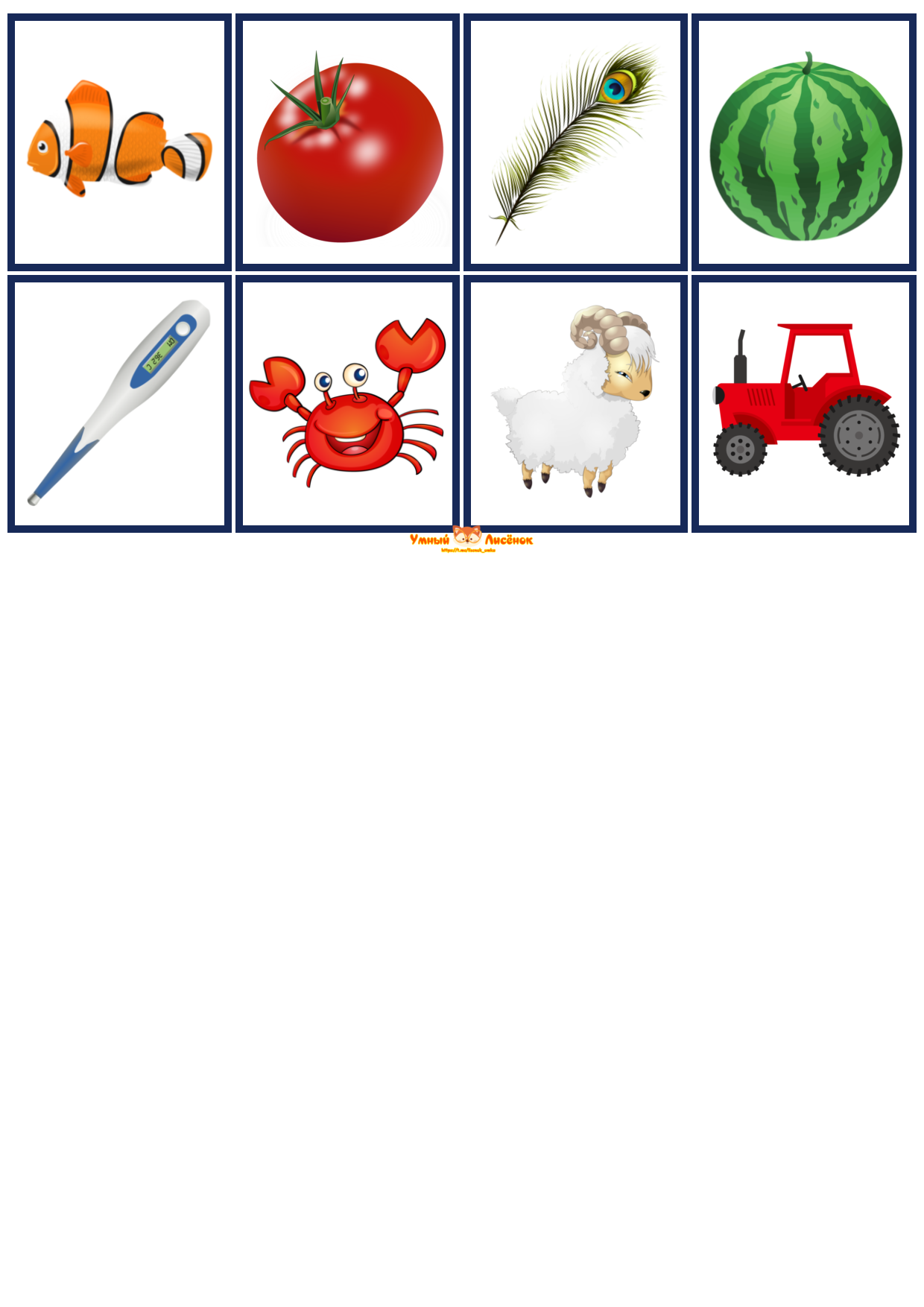 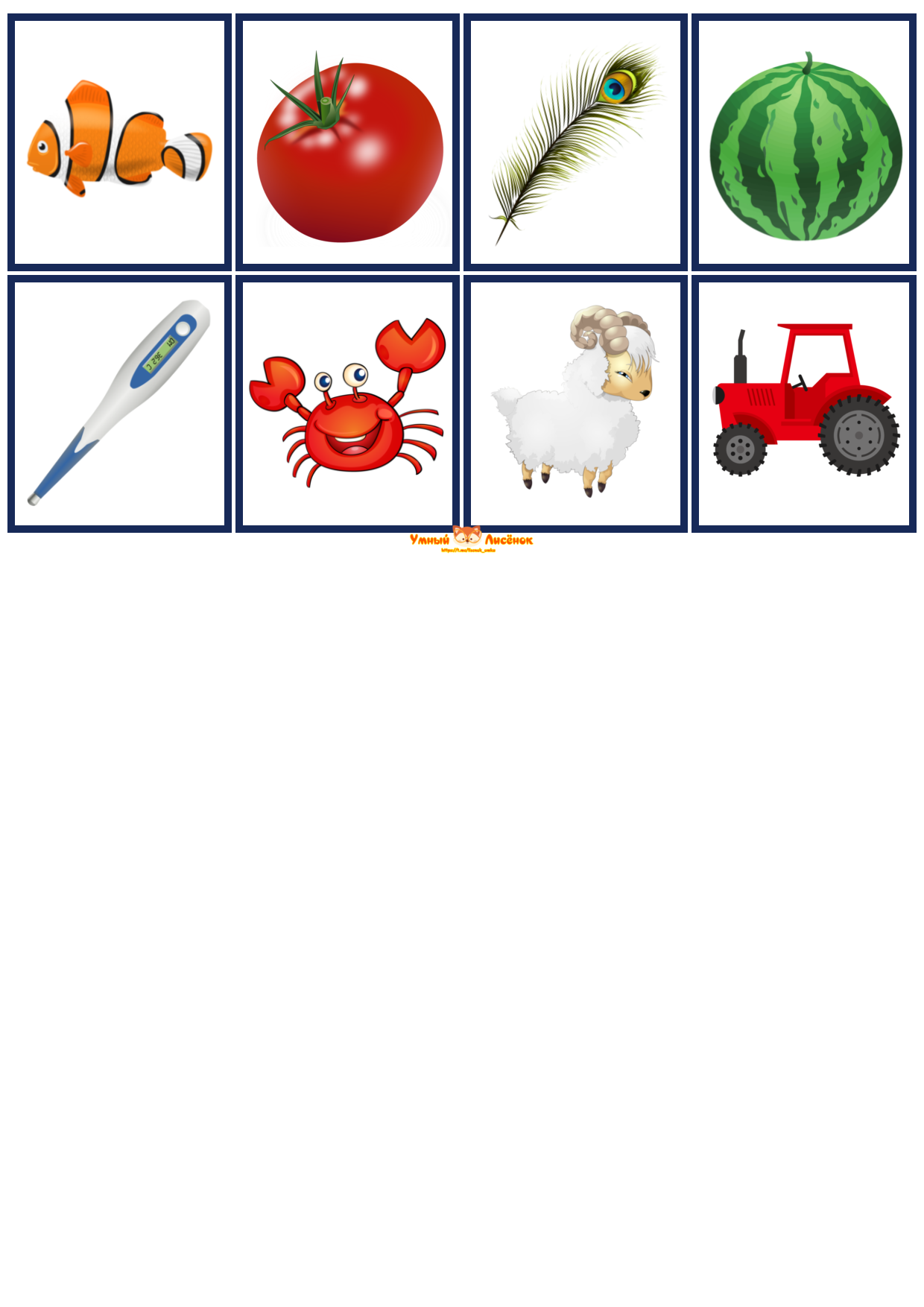 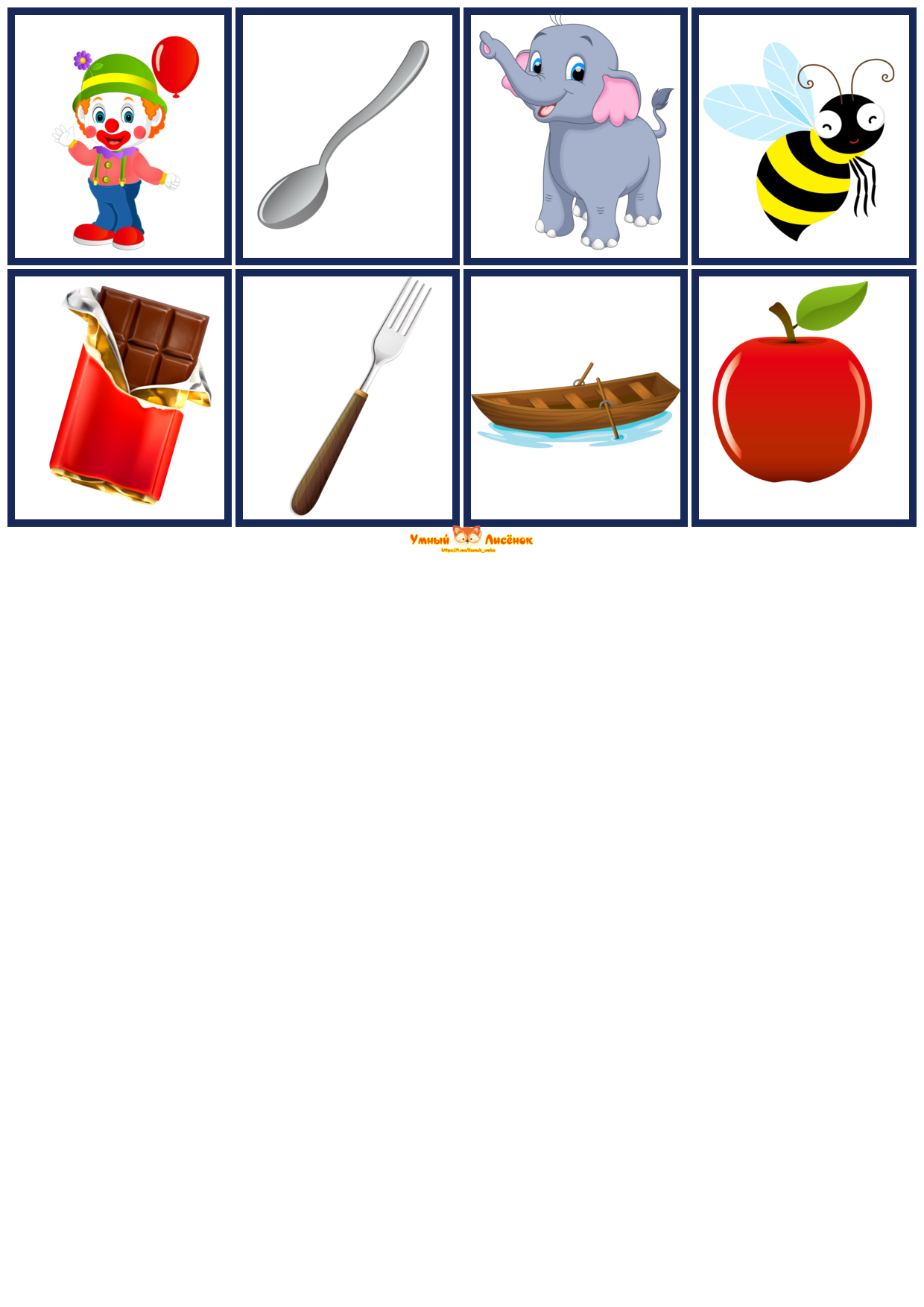 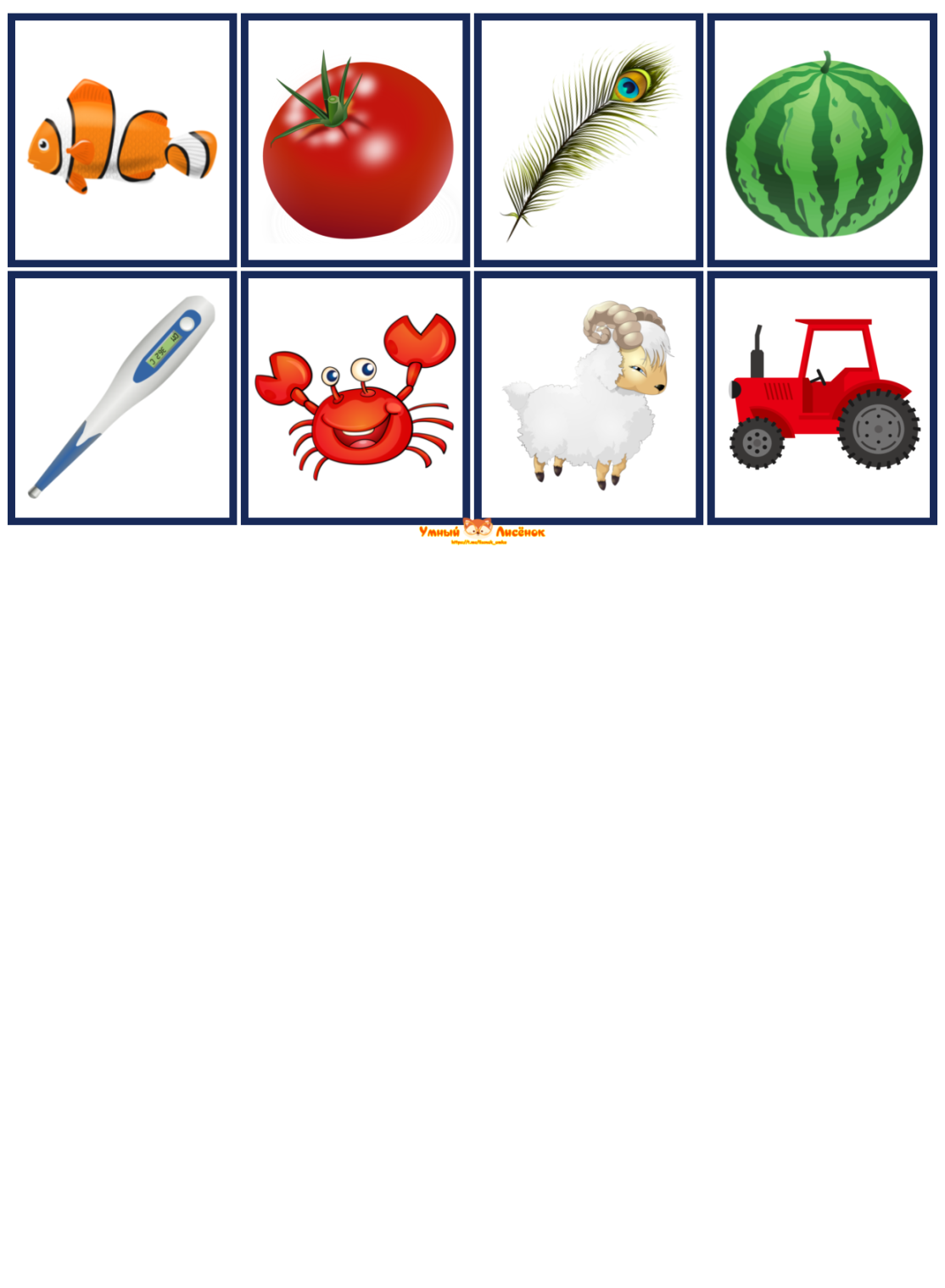 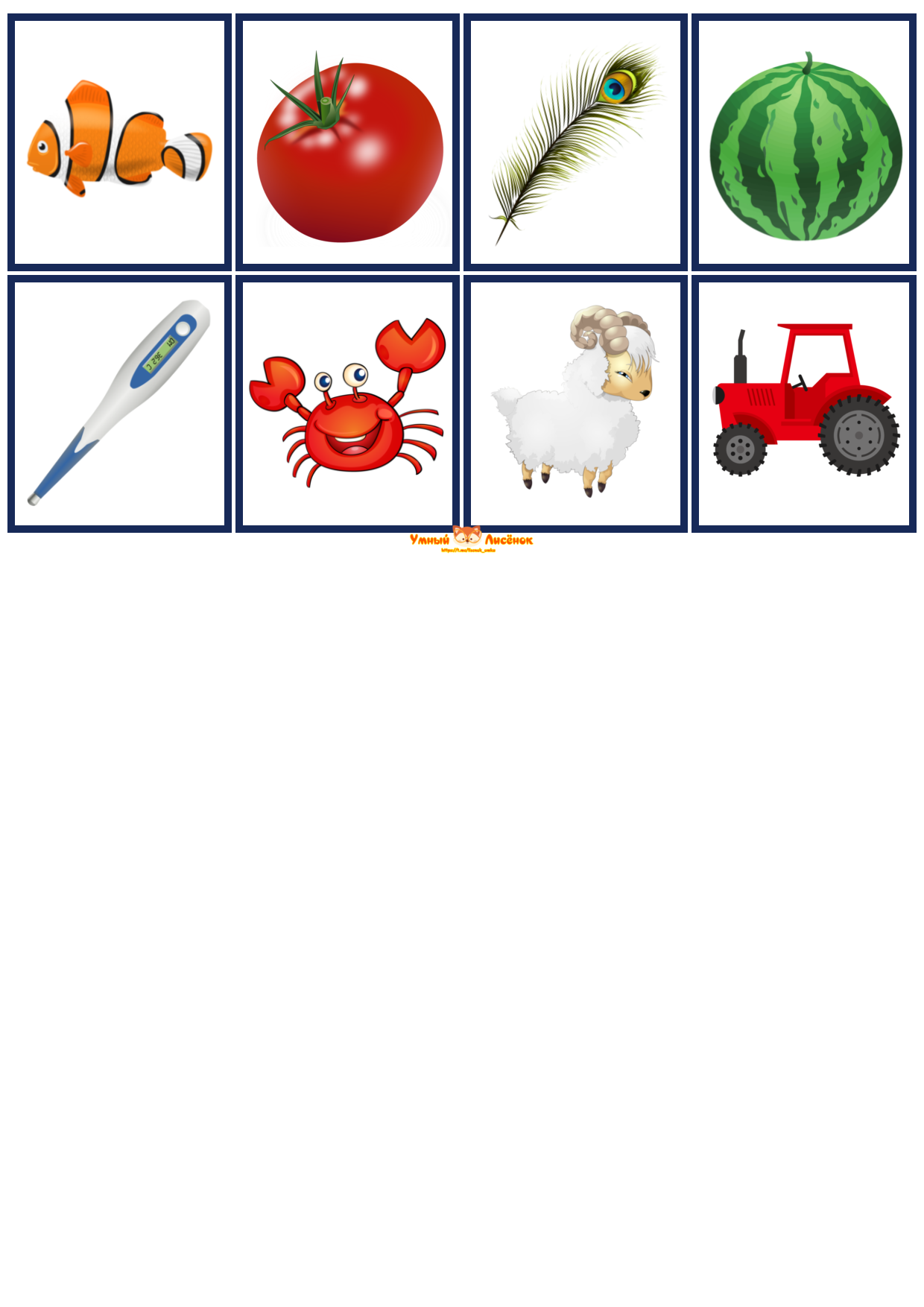 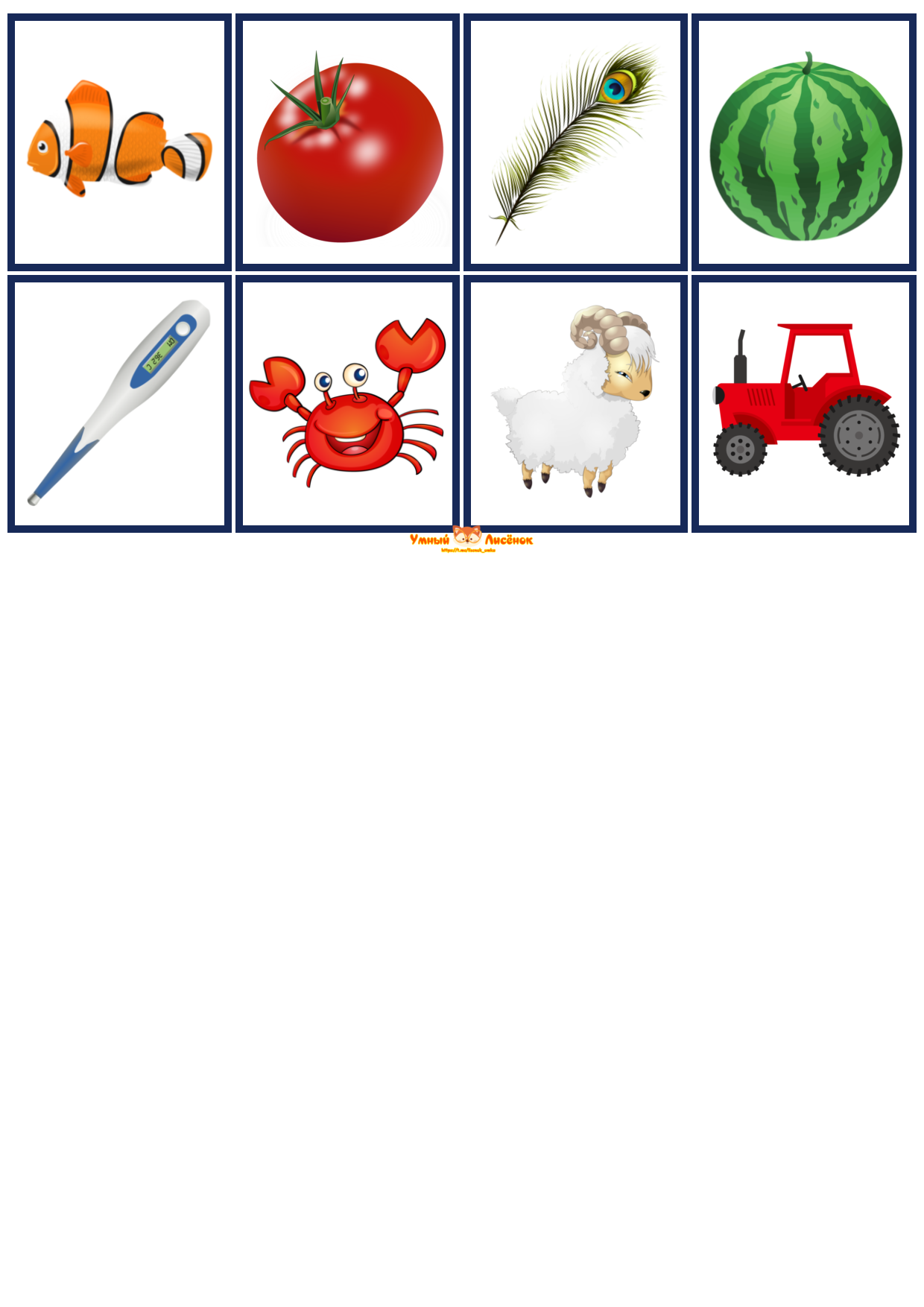 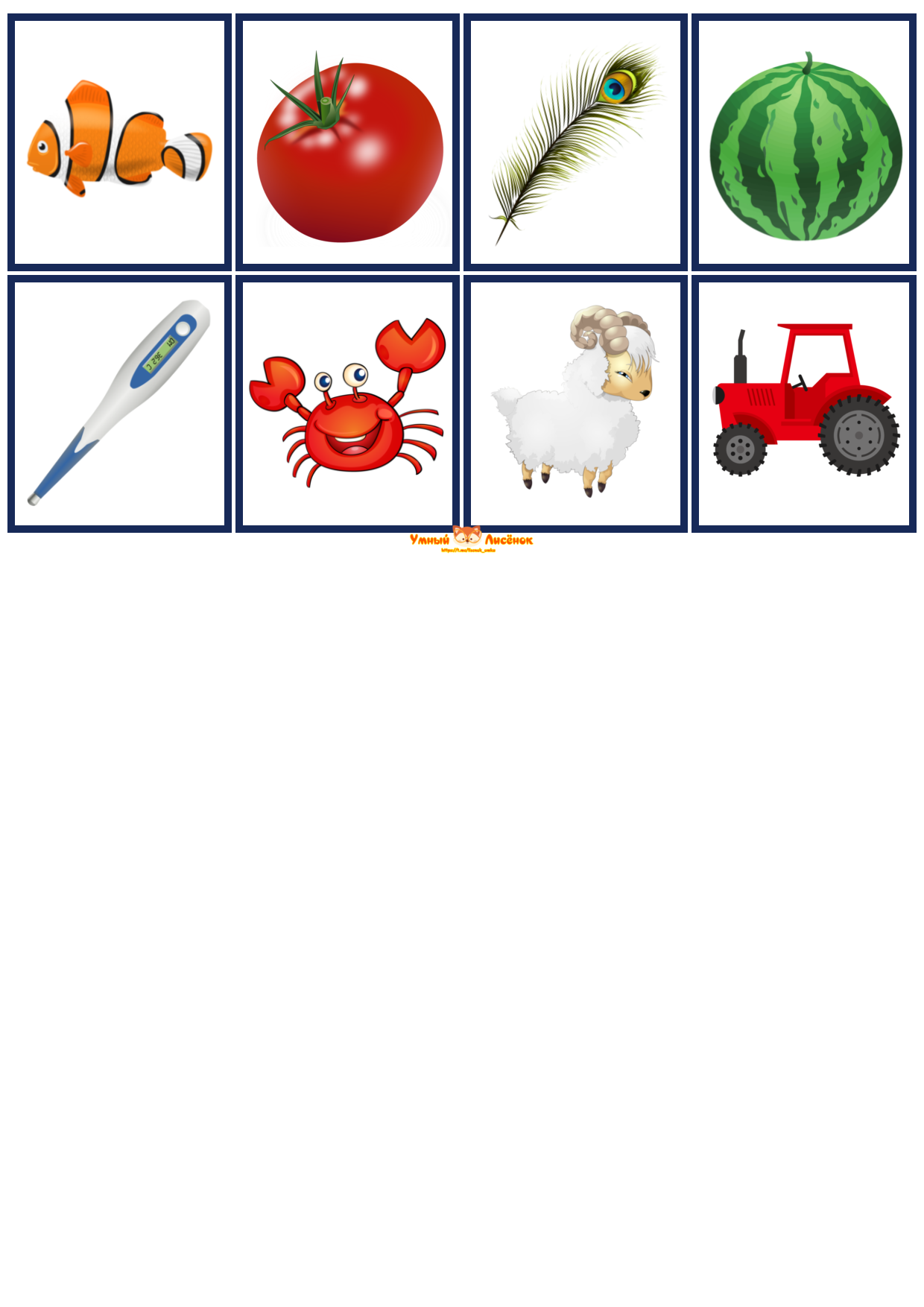 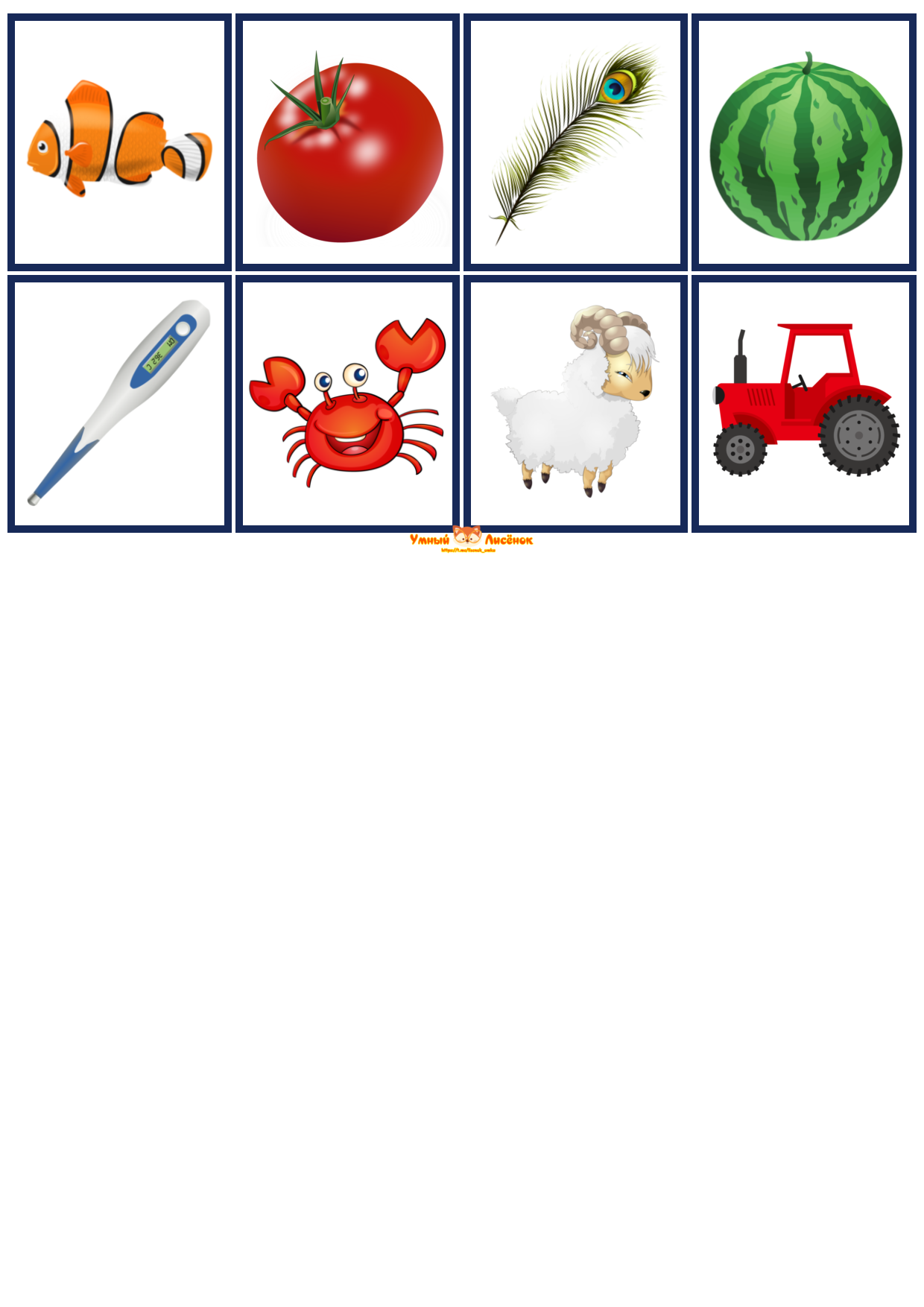 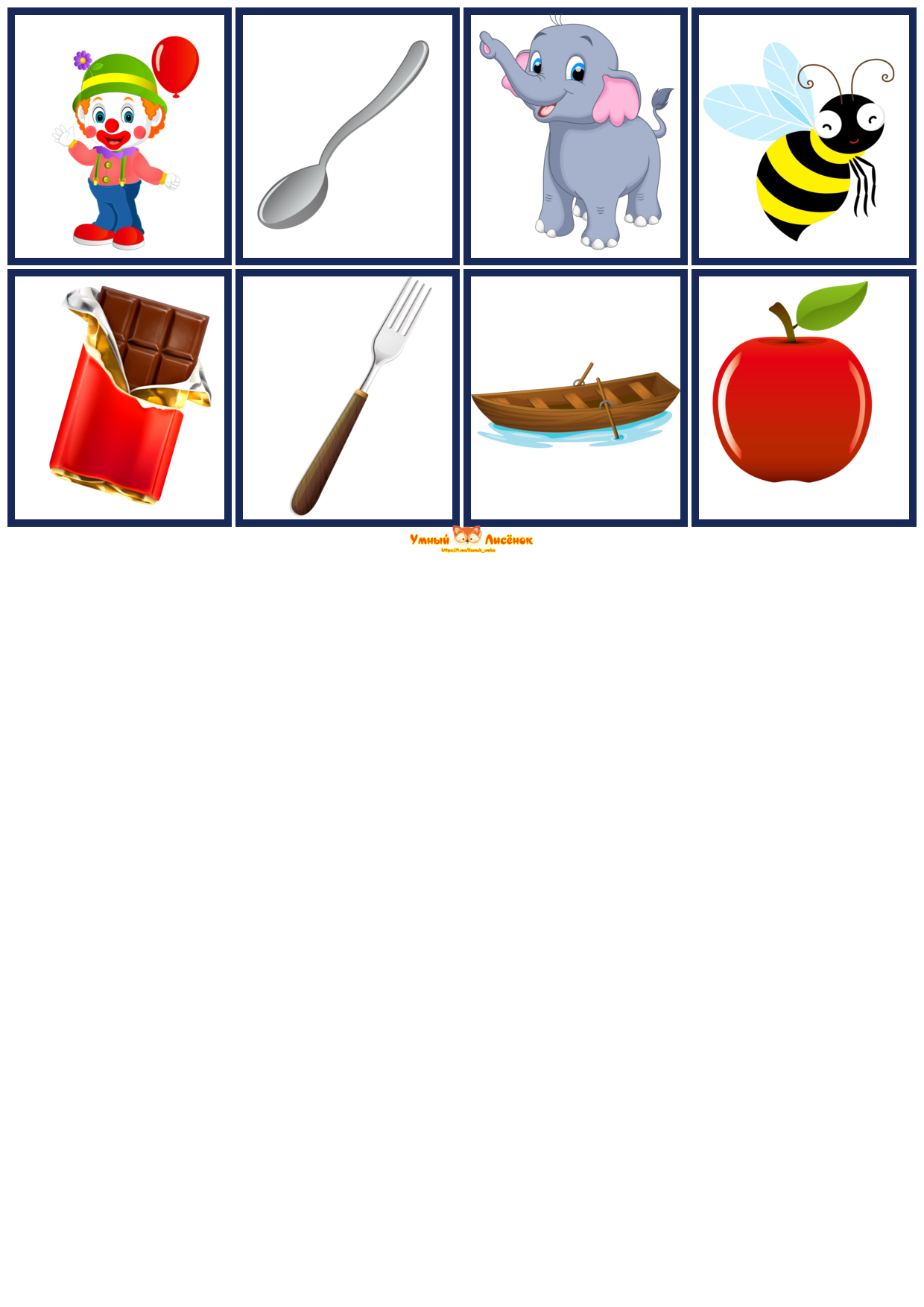 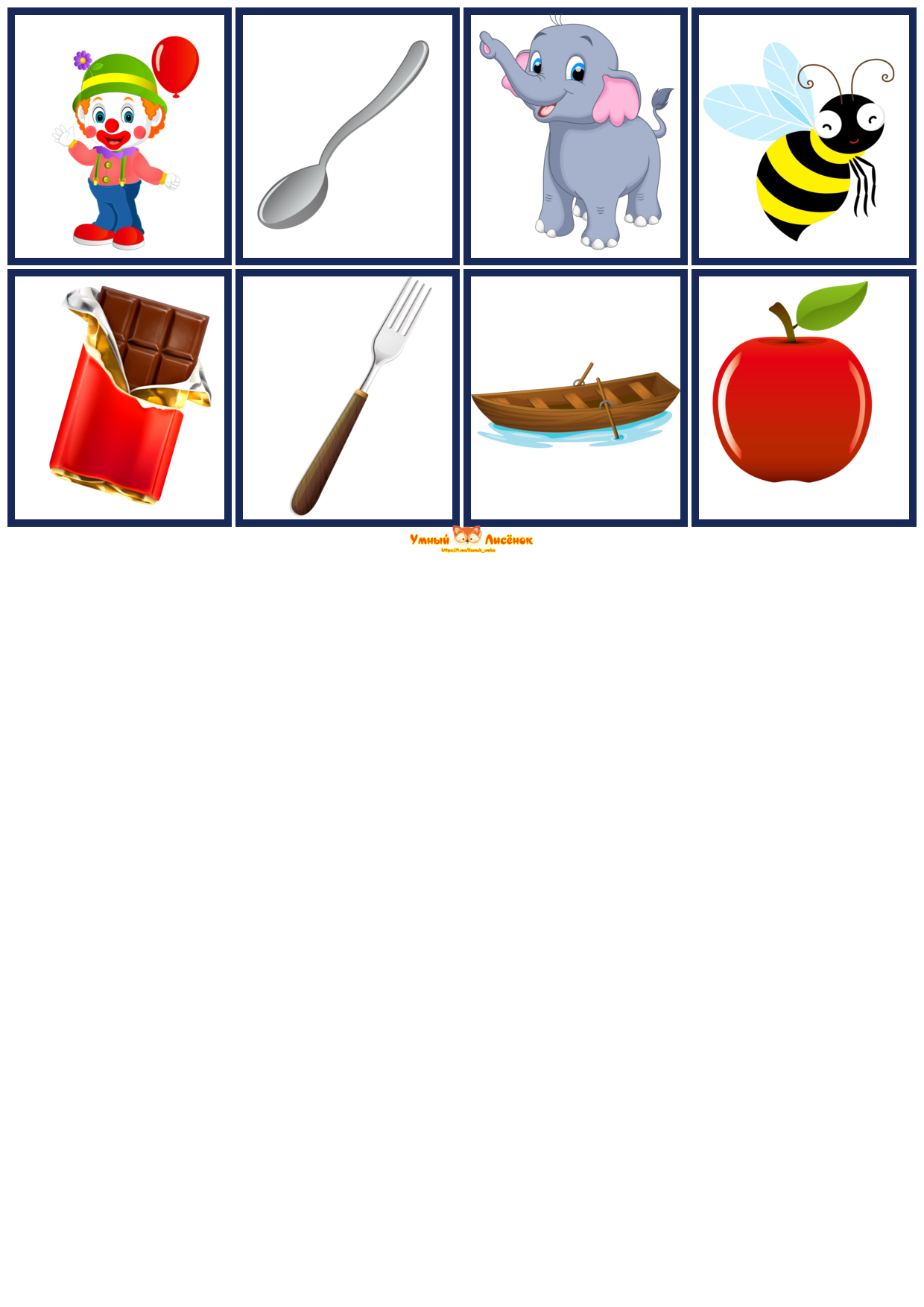 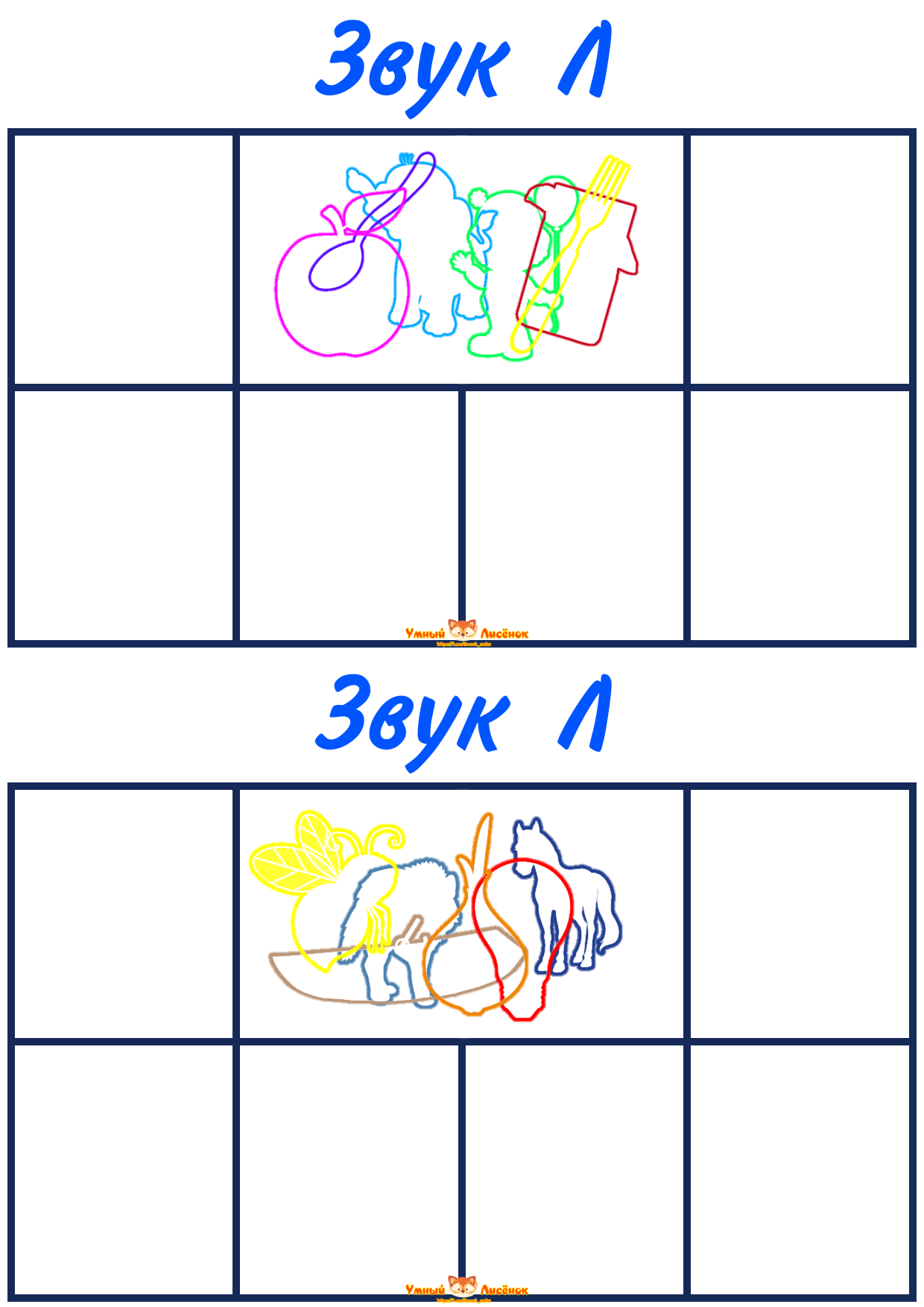 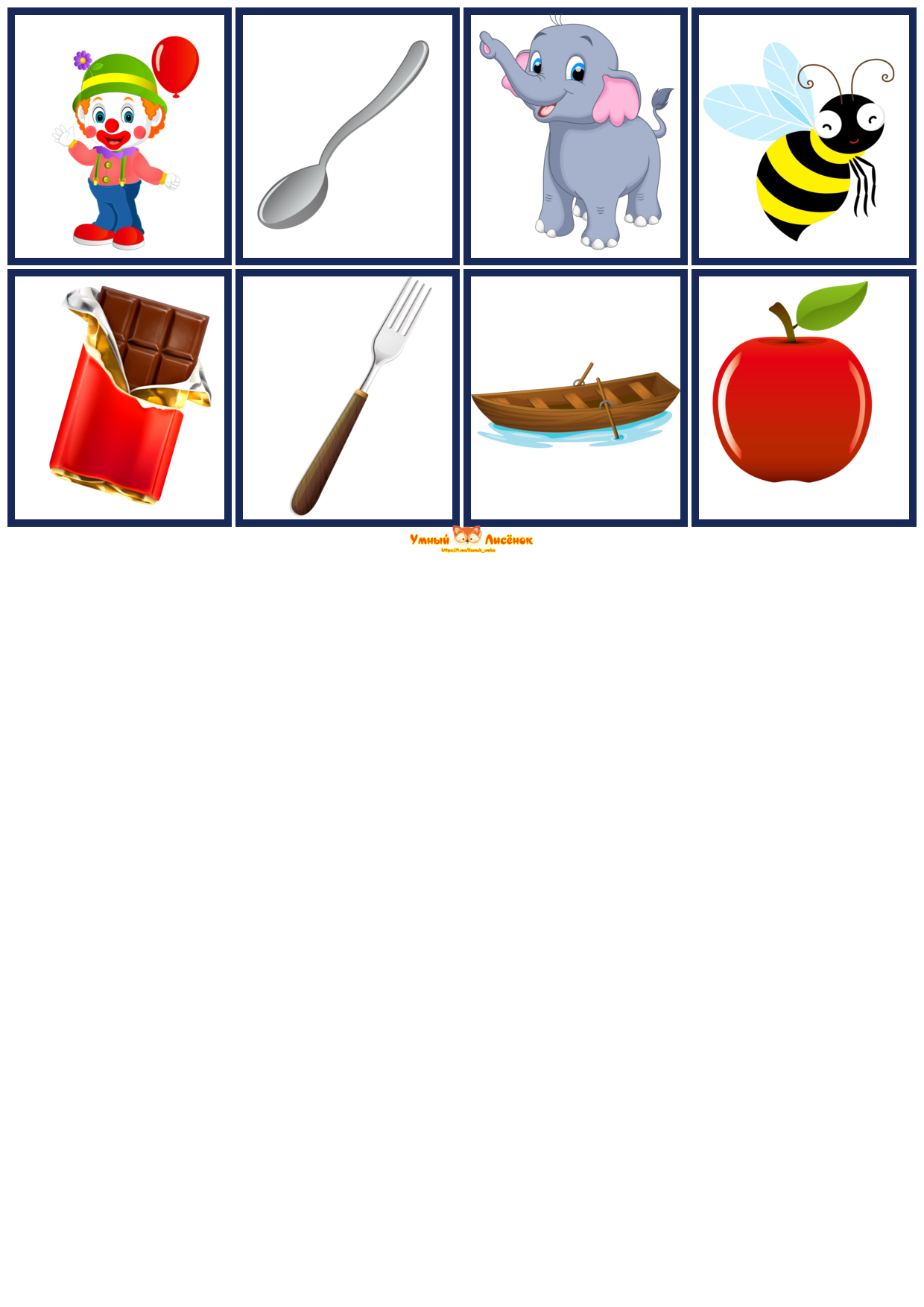 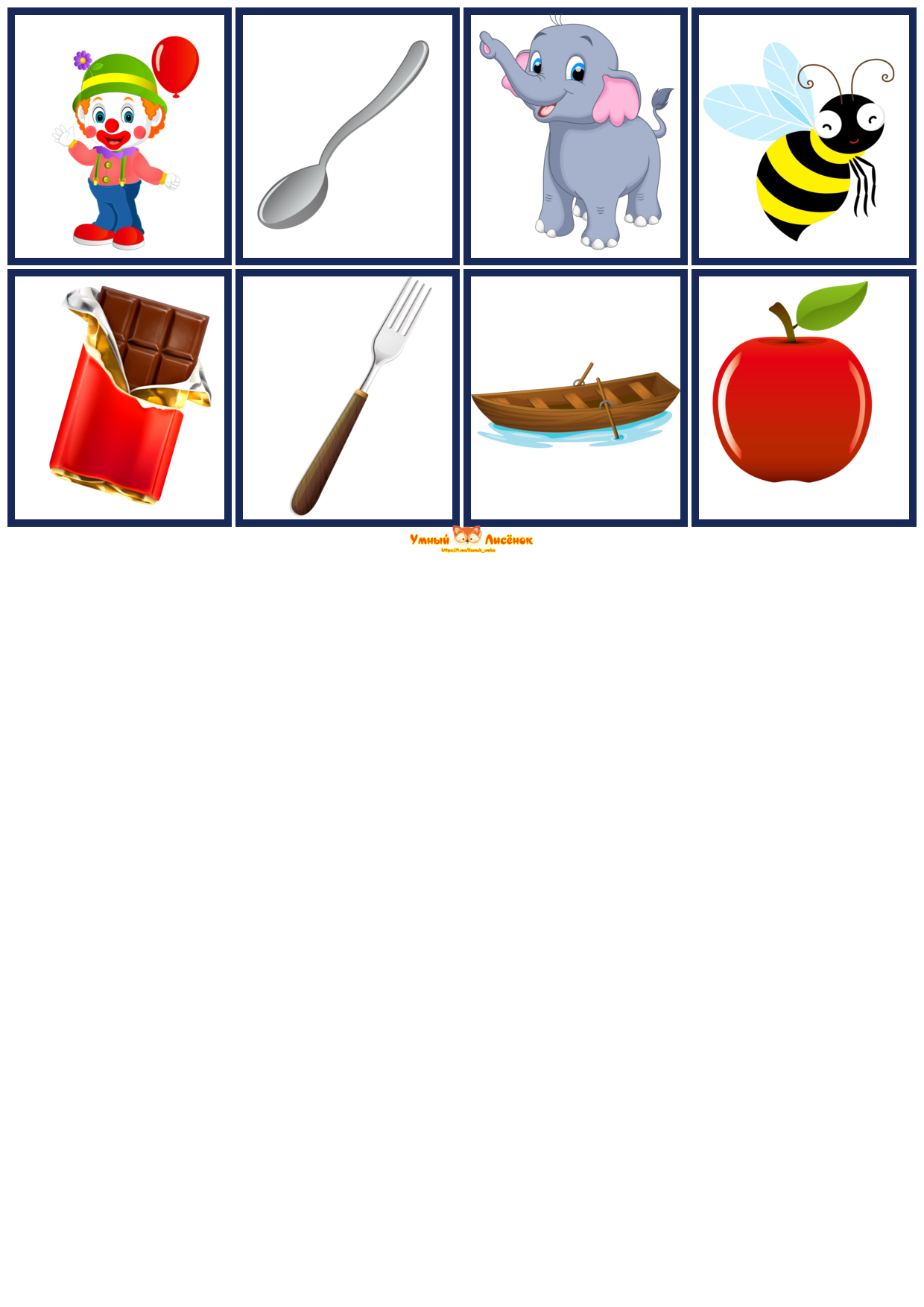 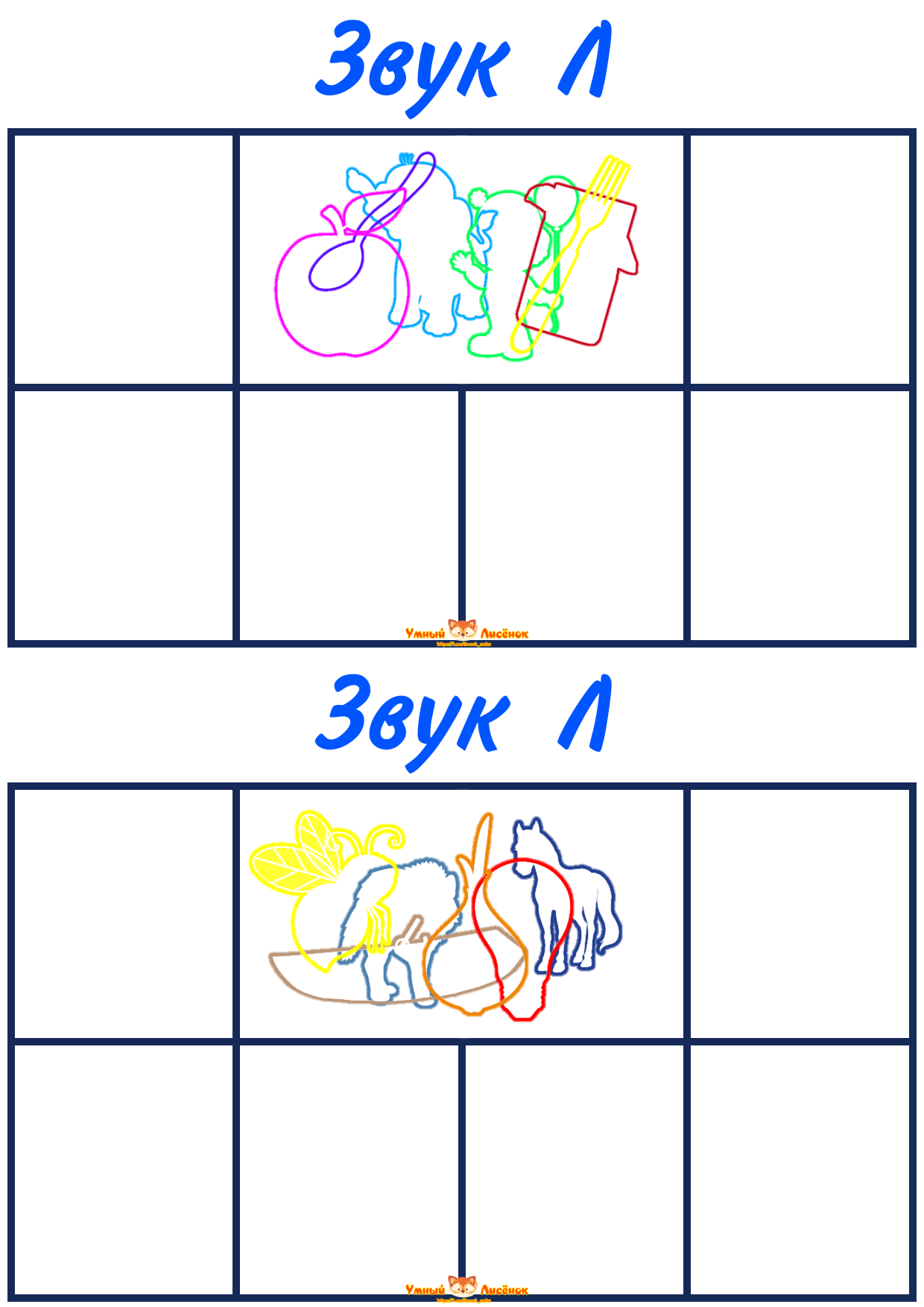 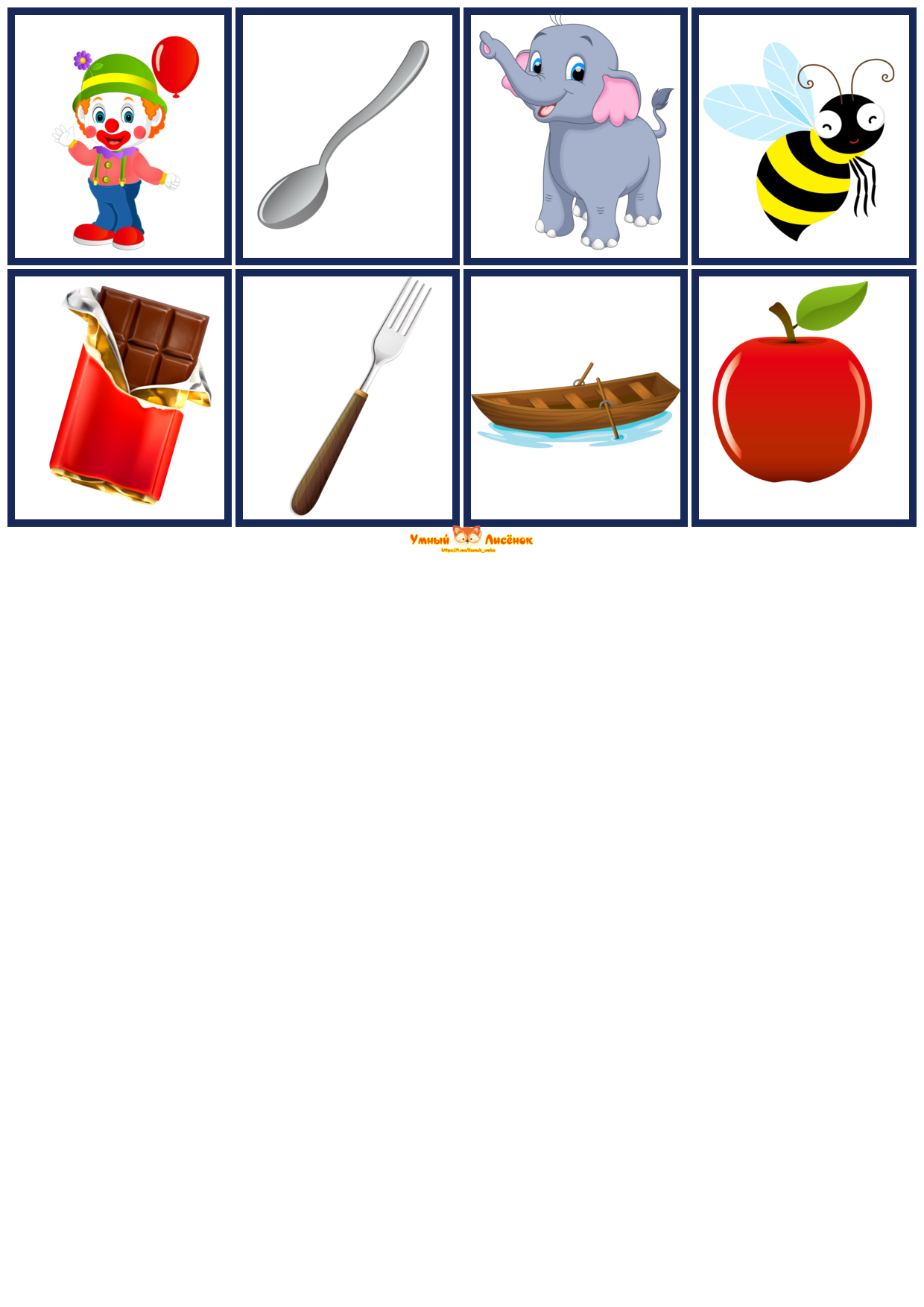 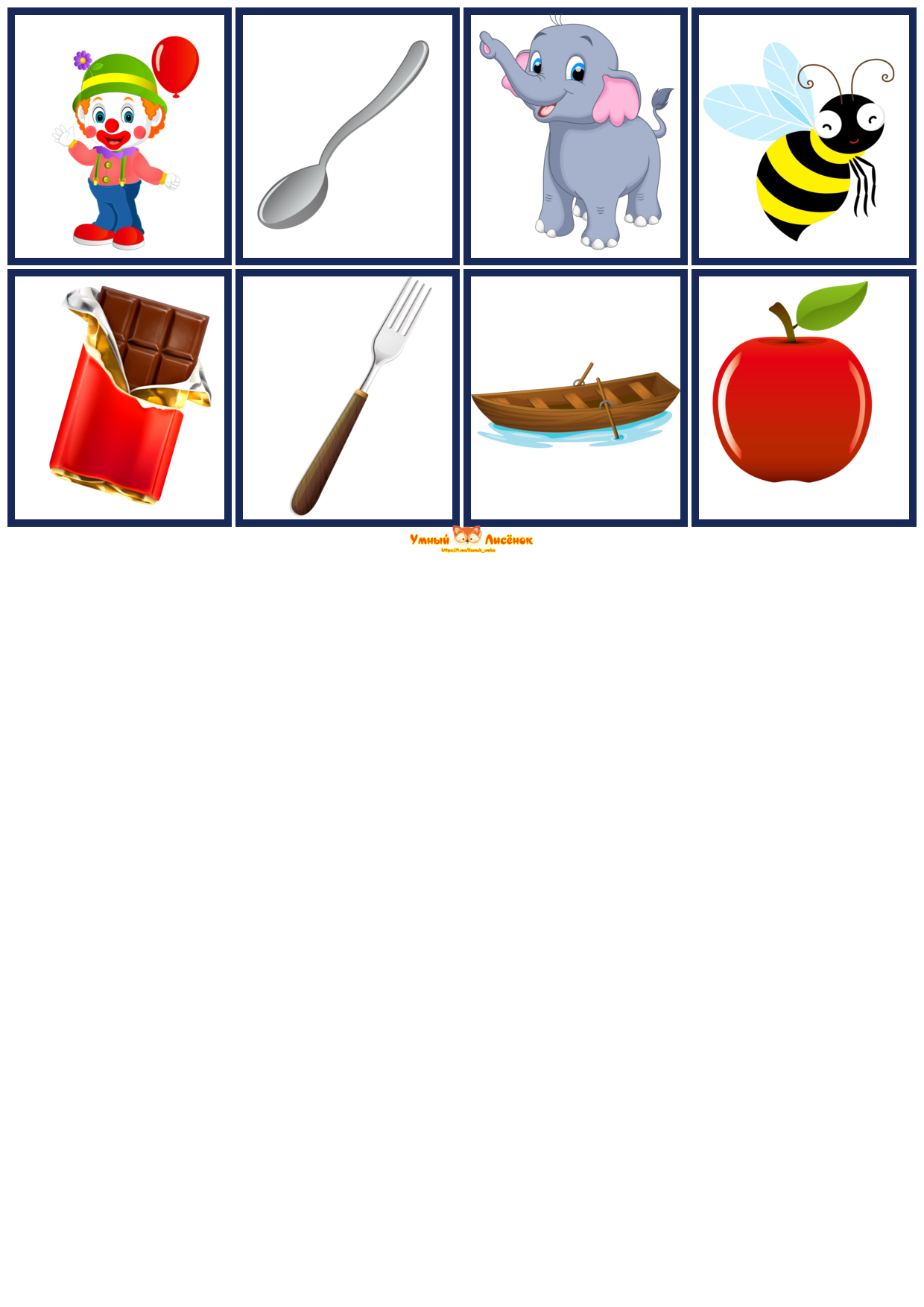 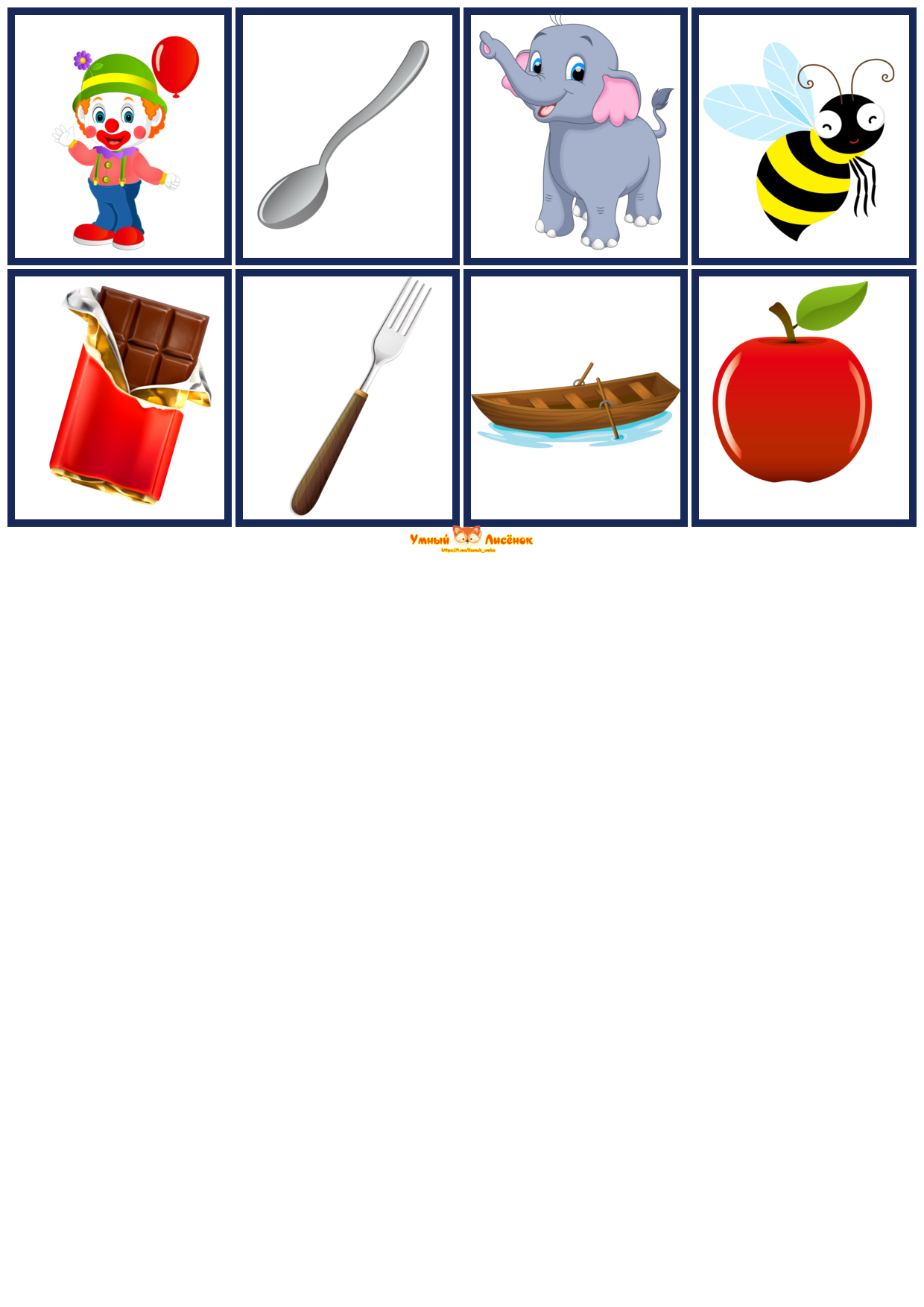 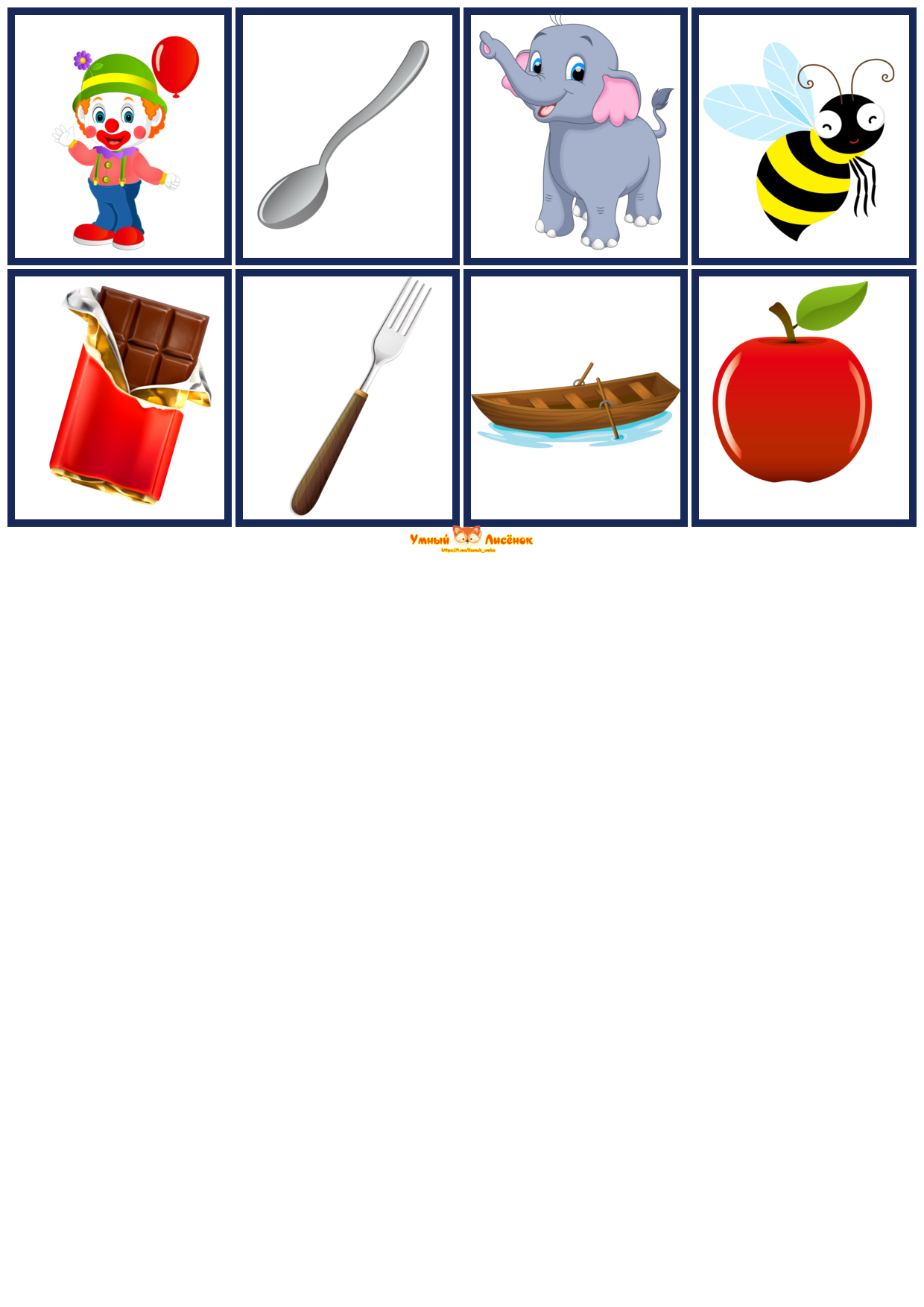 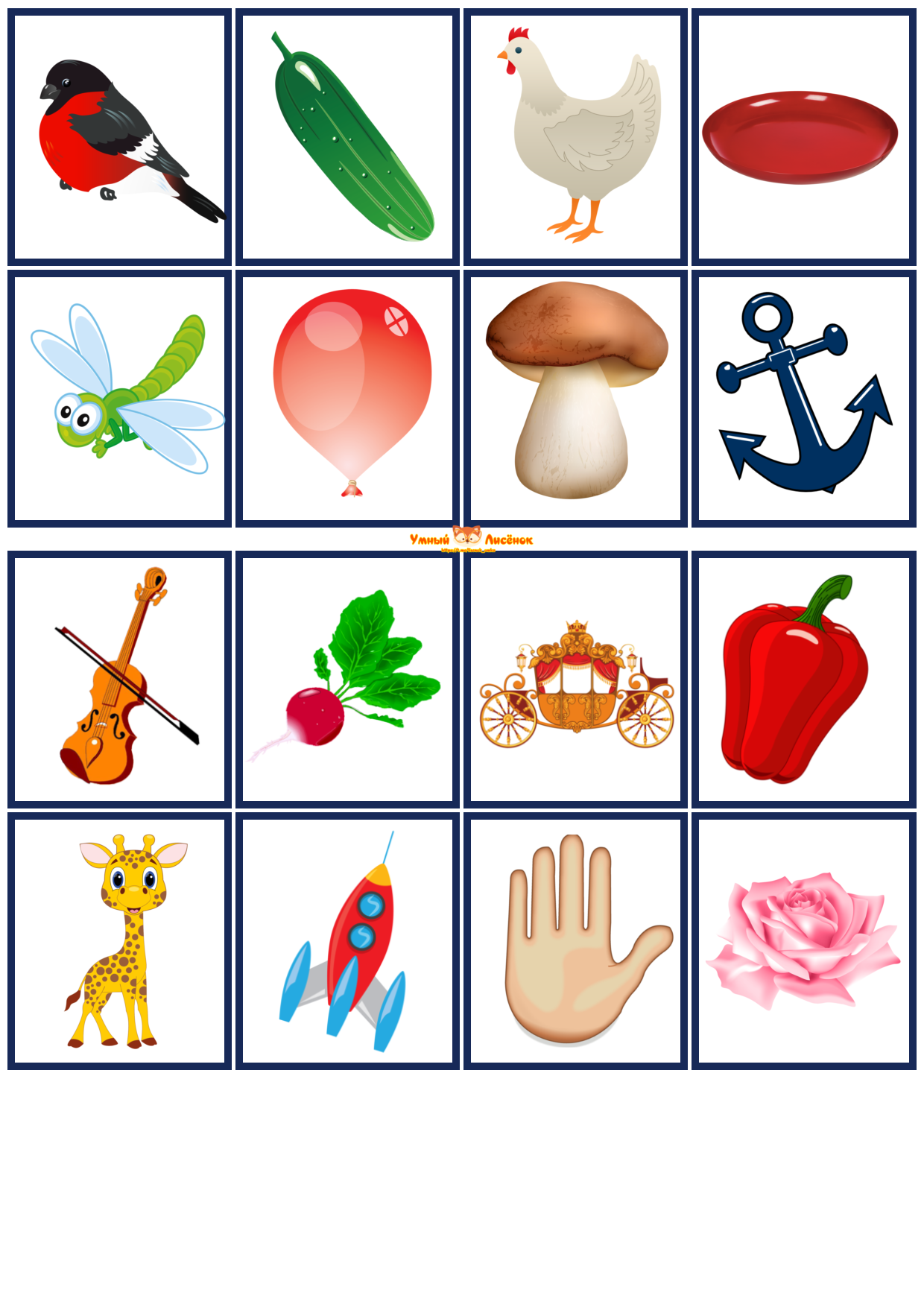 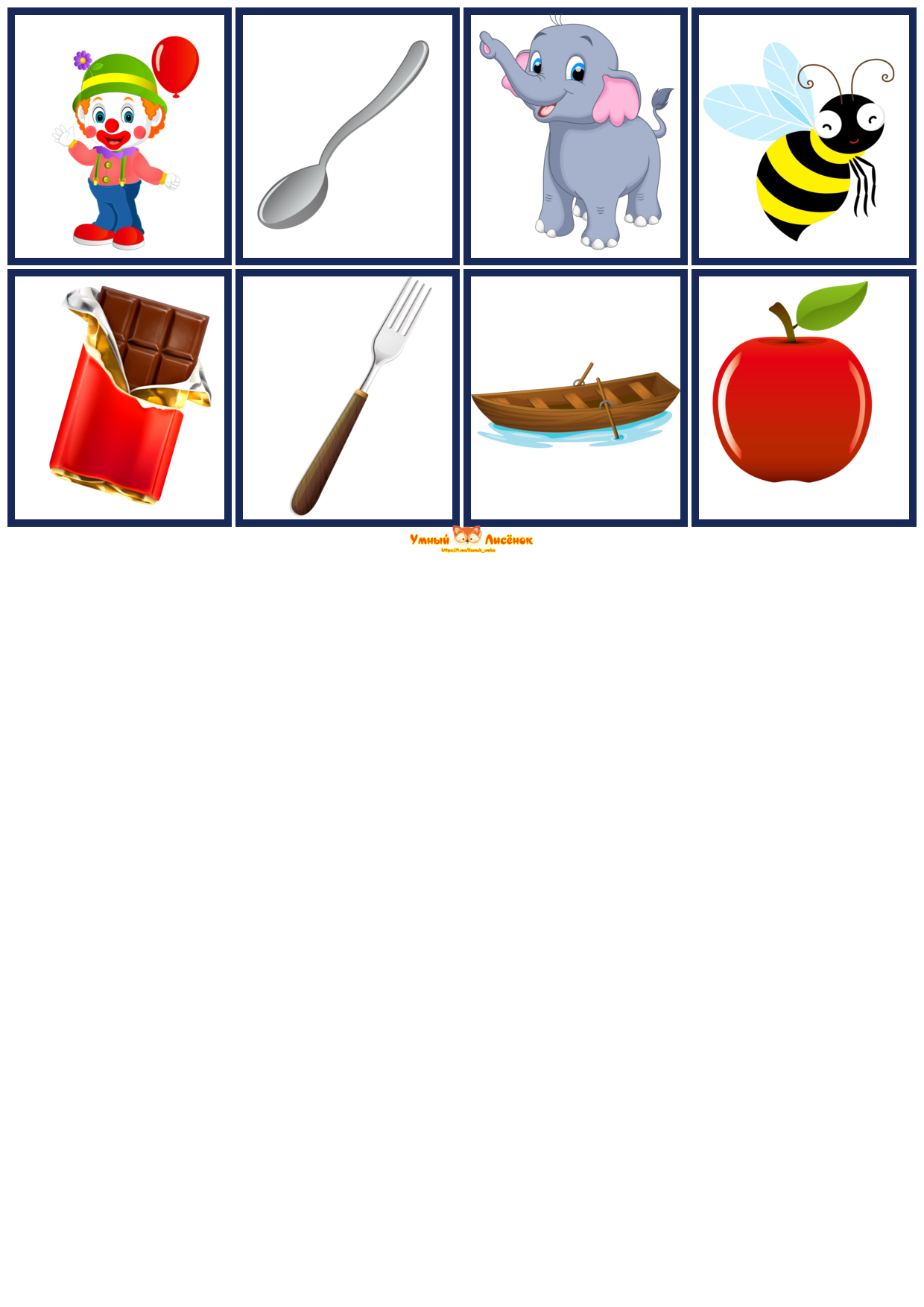 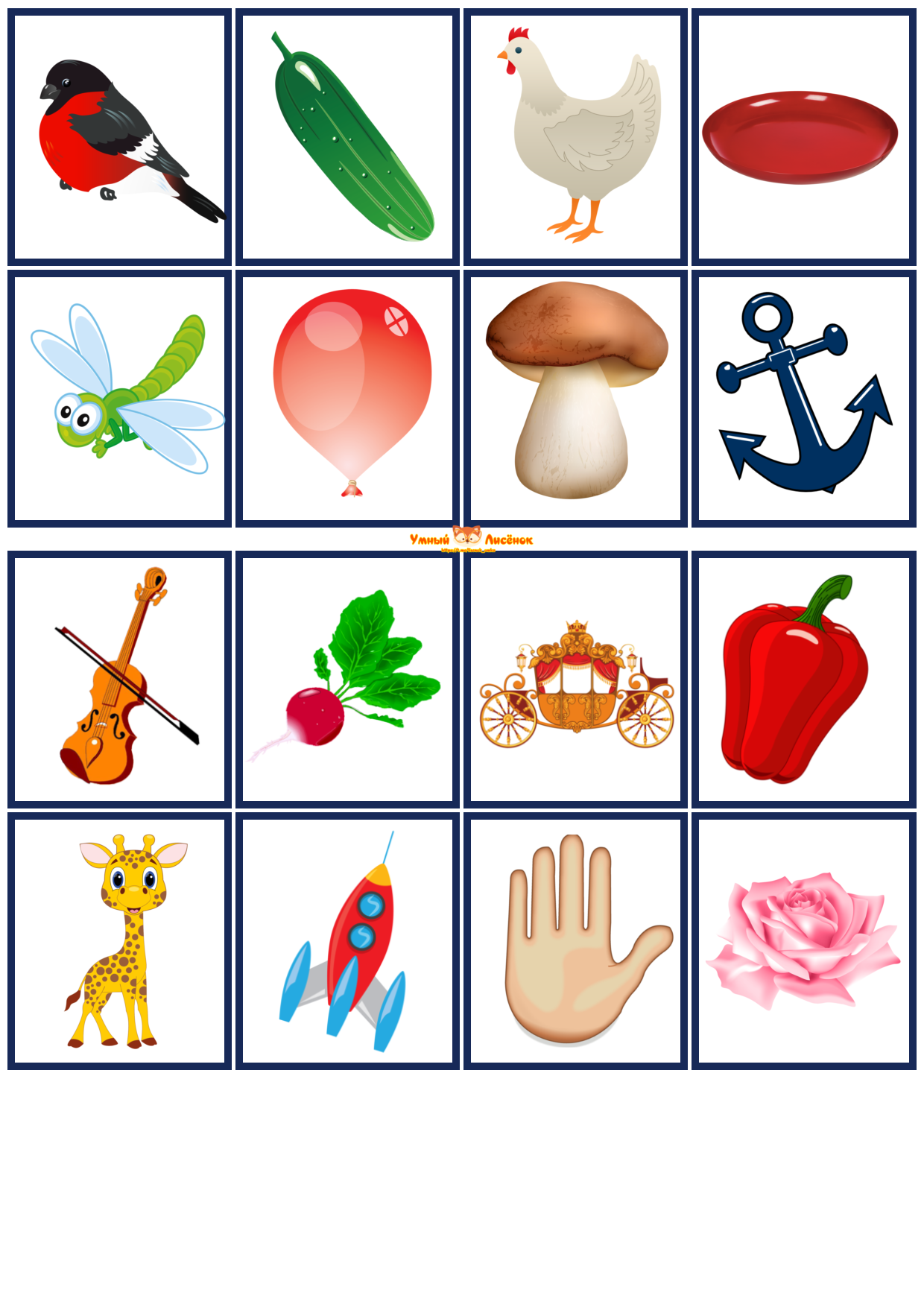 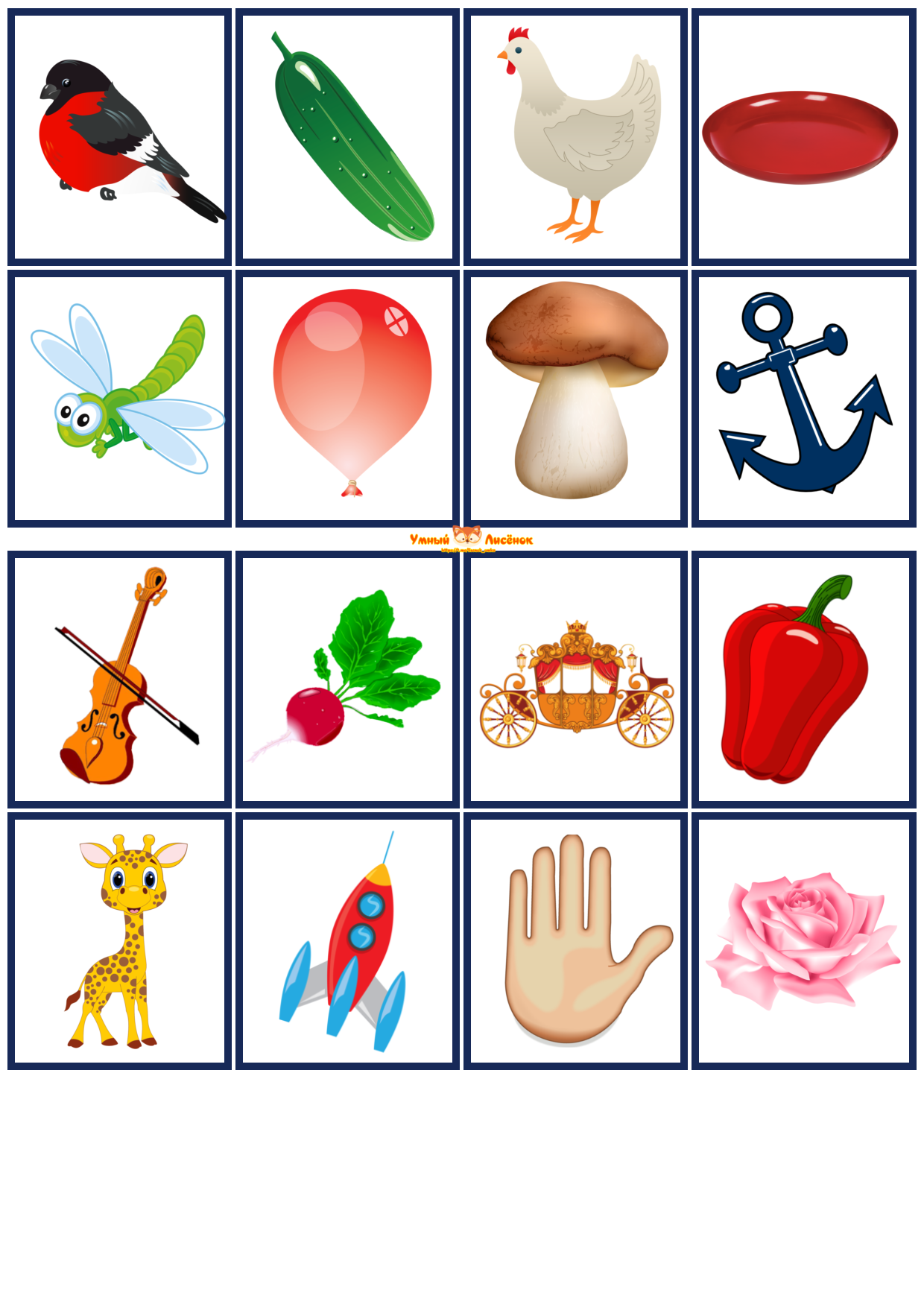 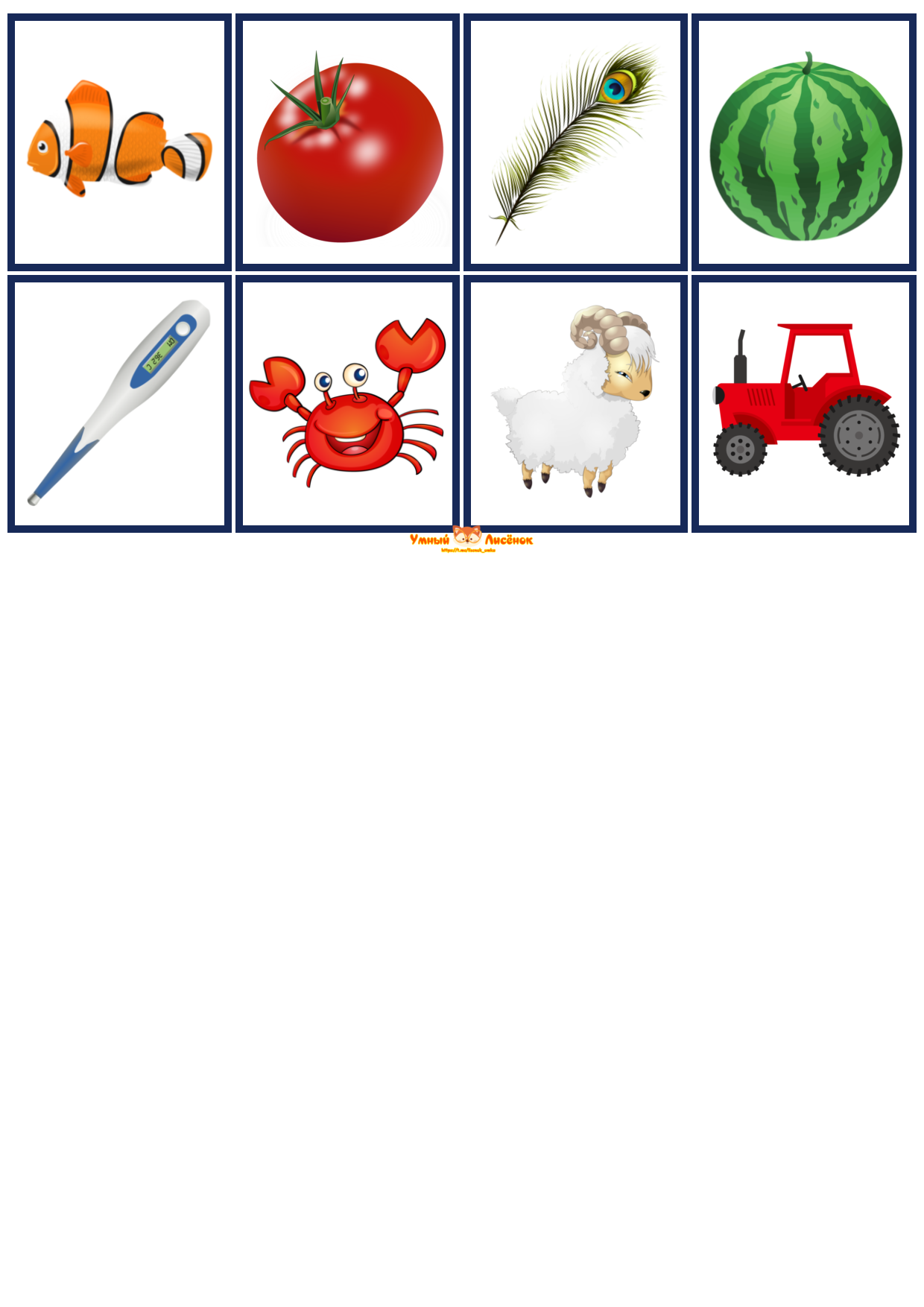 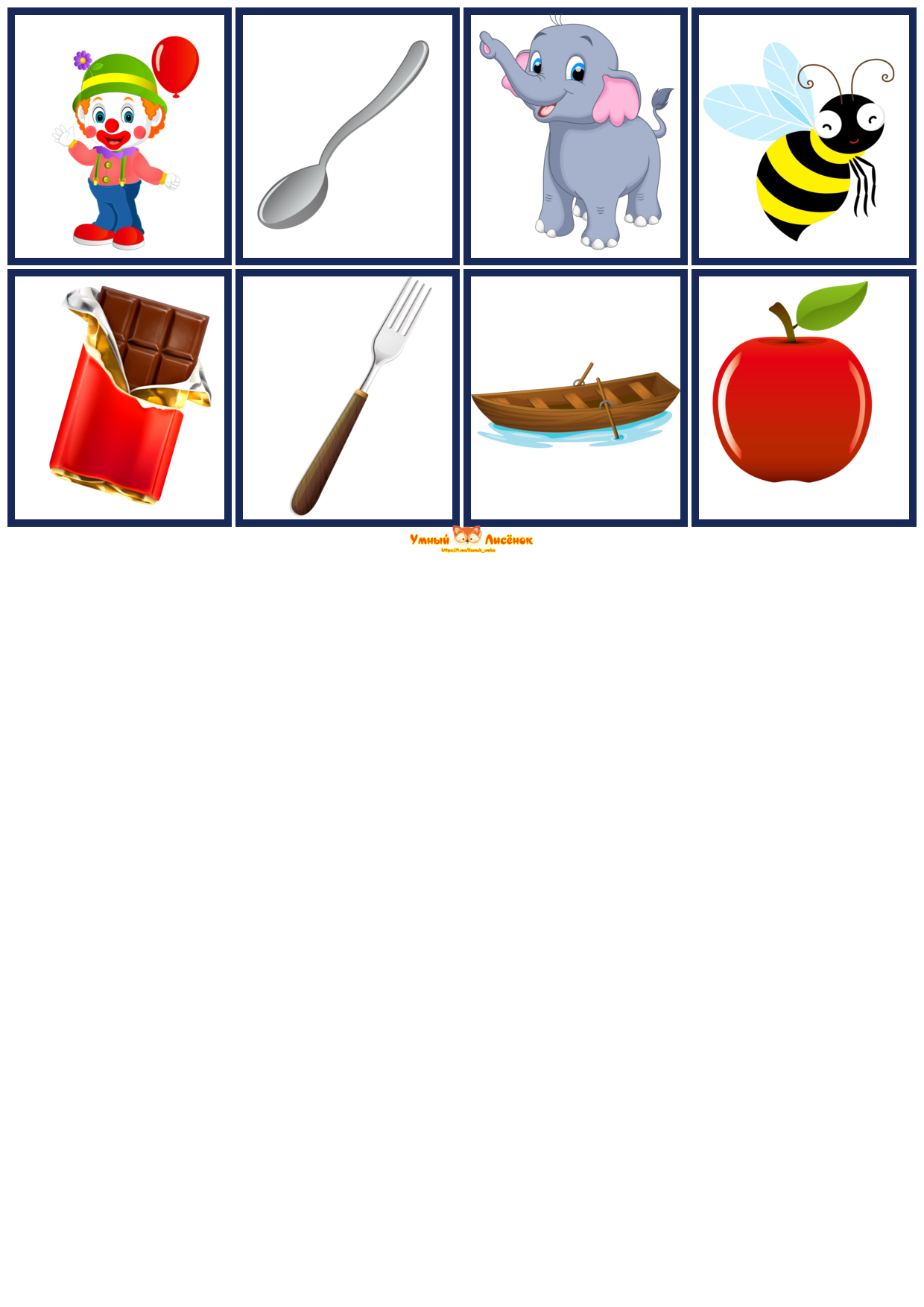 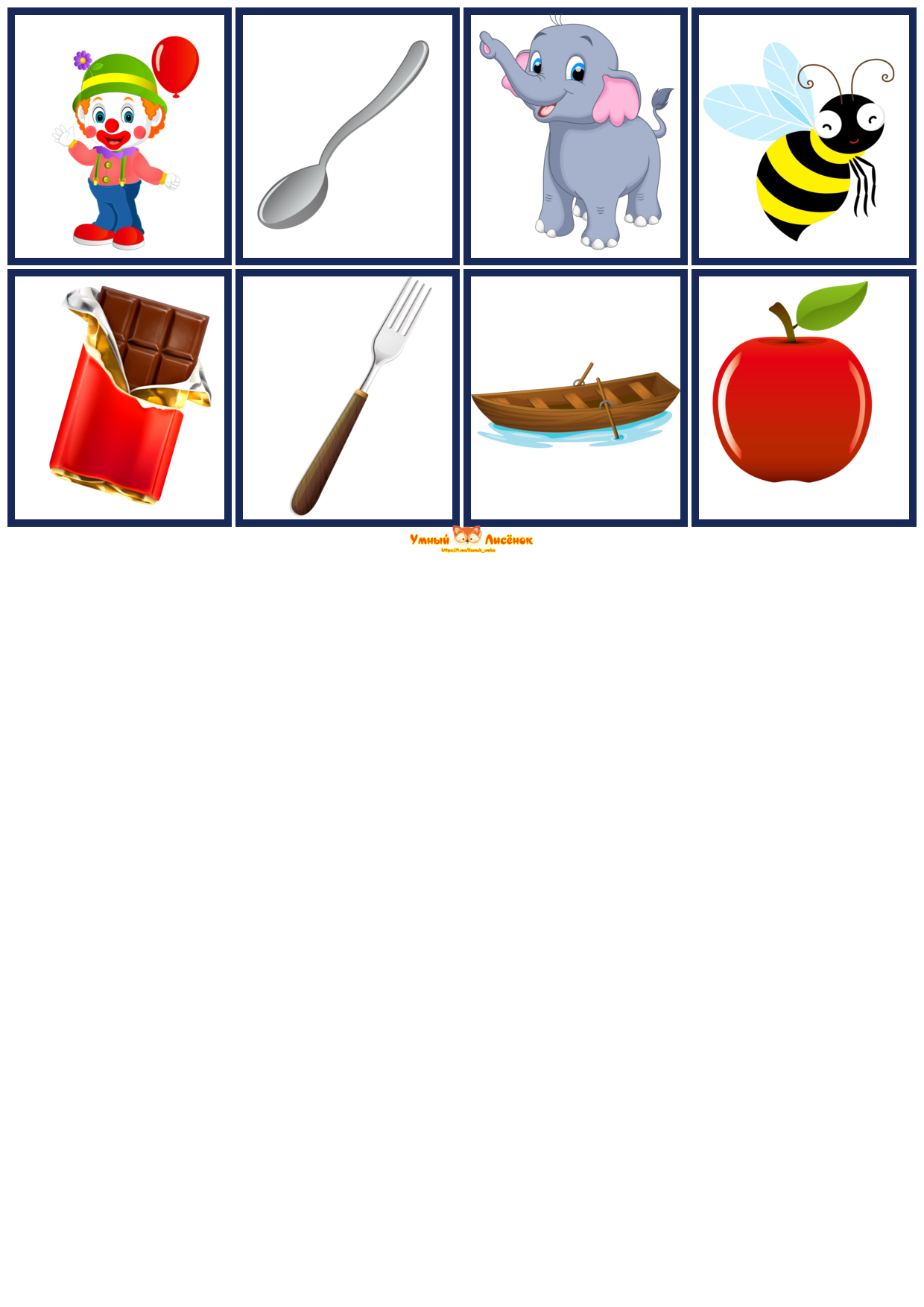 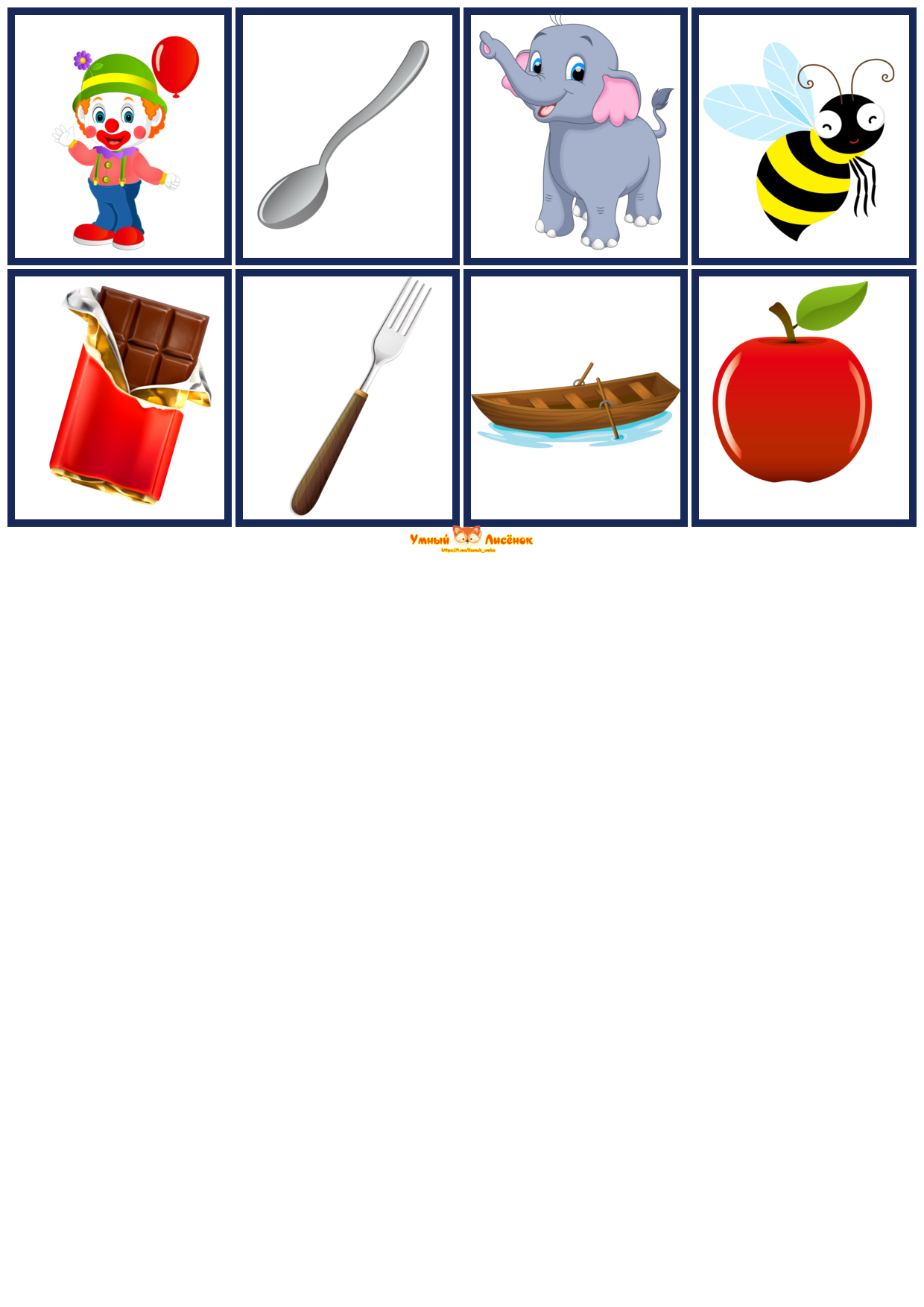 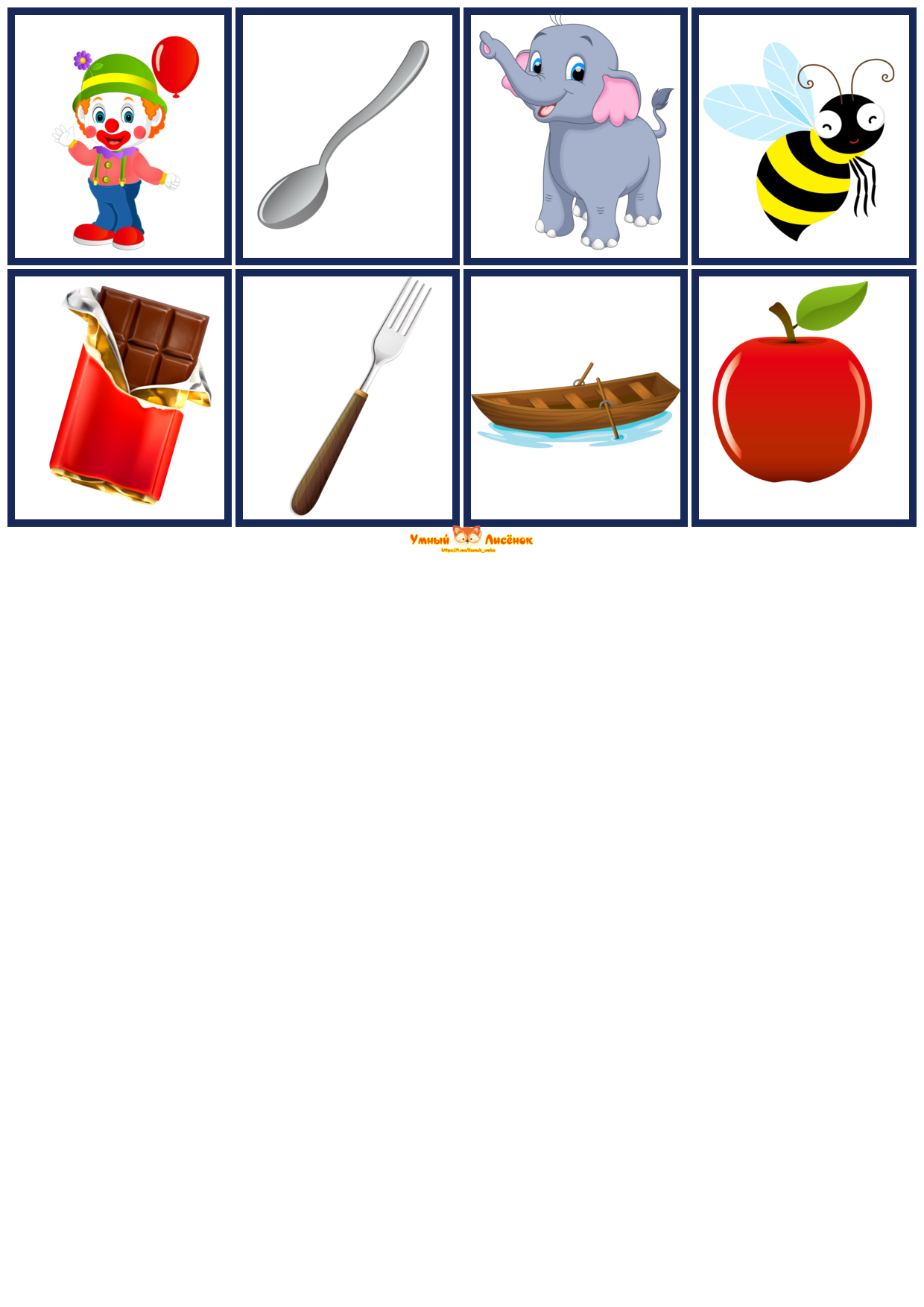 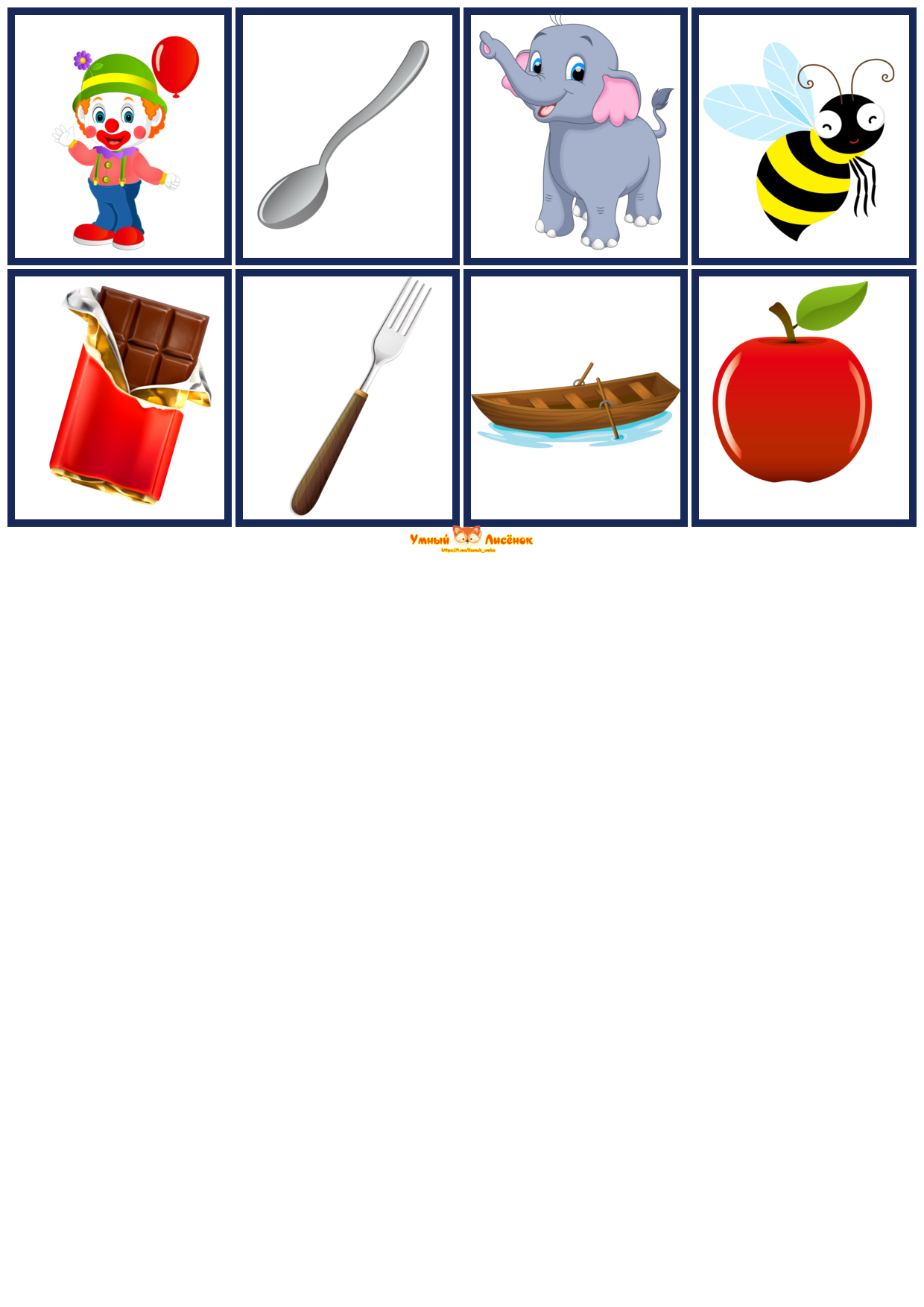 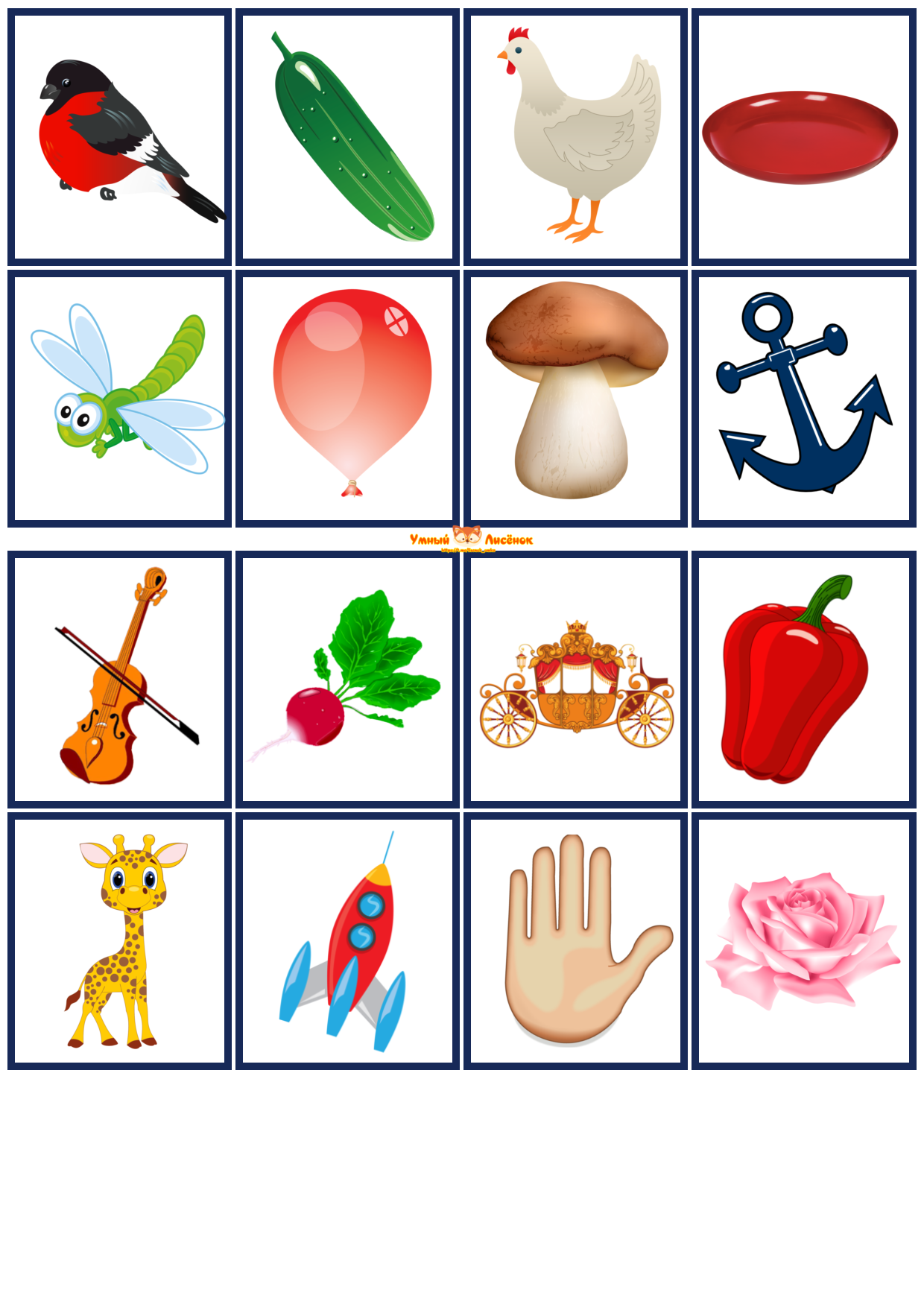 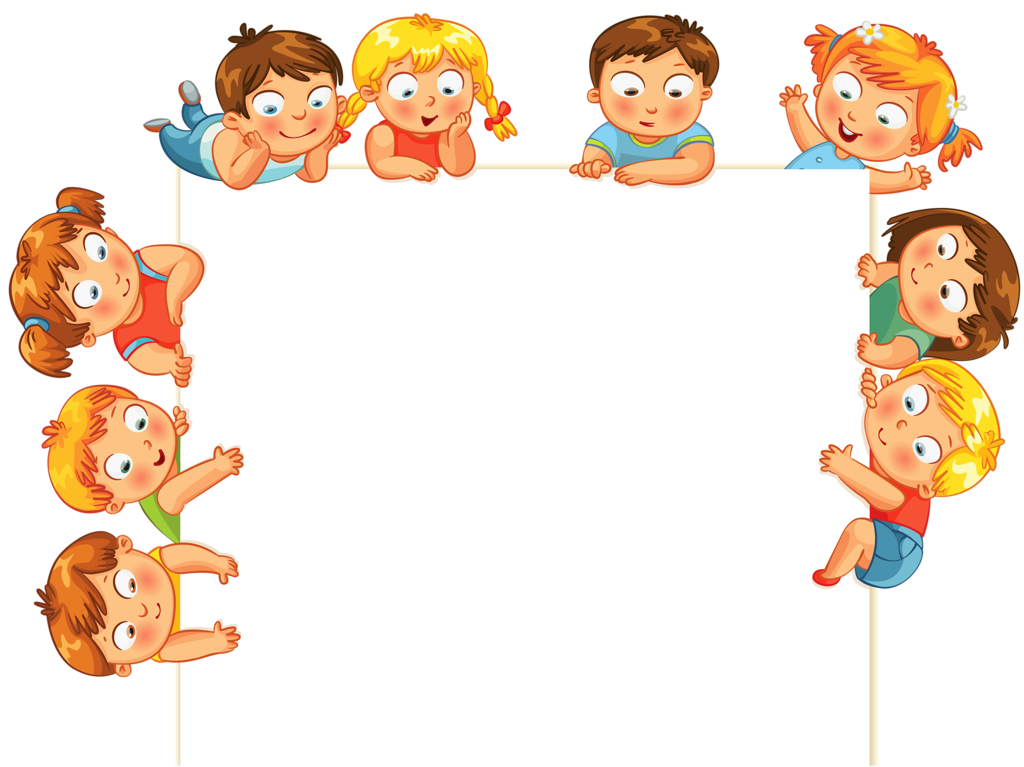 Молодец!